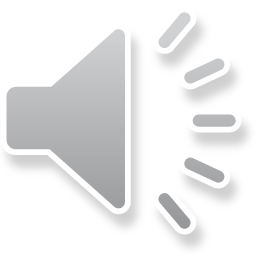 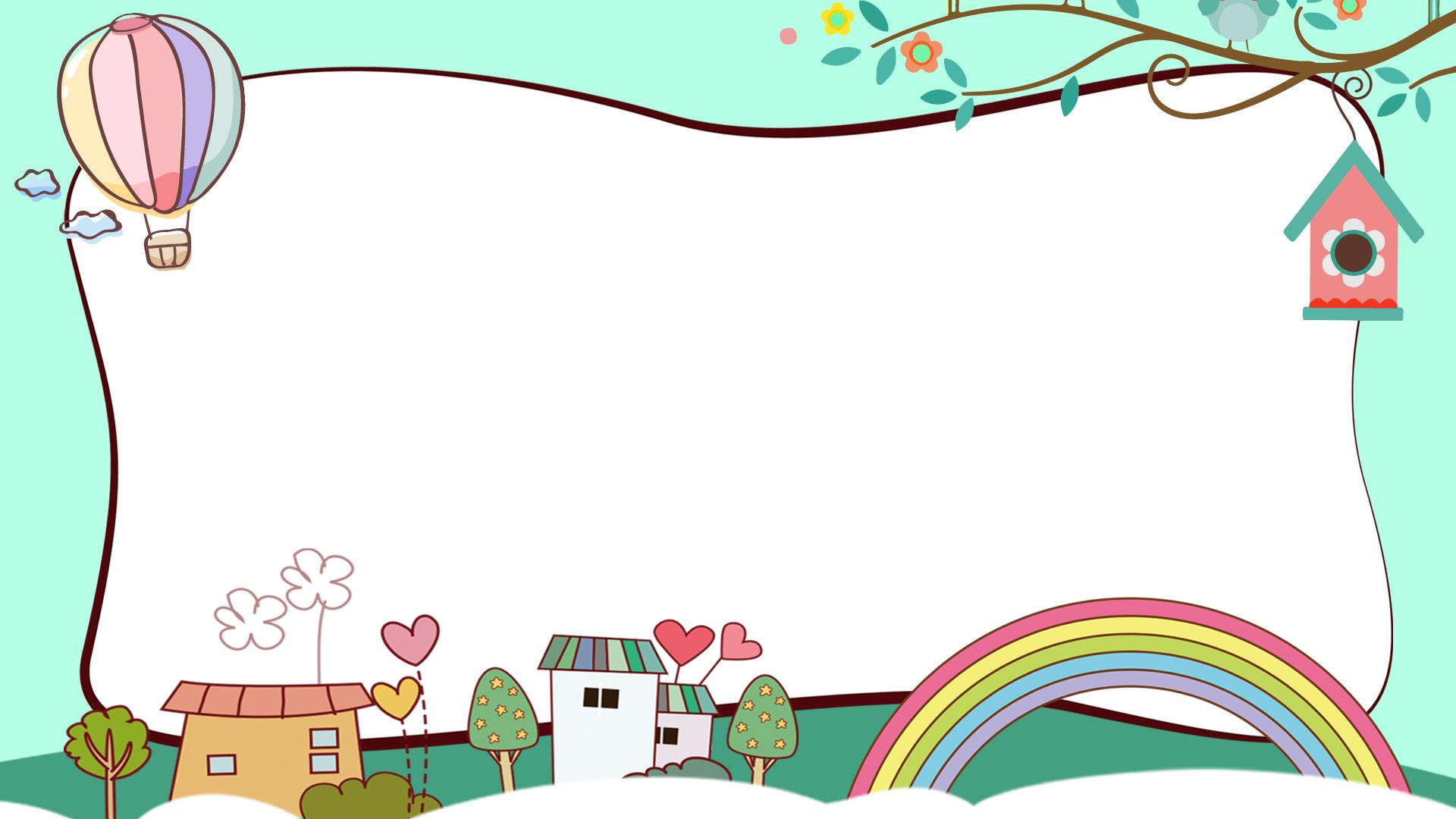 PHÒNG GIÁO DỤC VÀ ĐÀO TẠO QUẬN GÒ VẤP
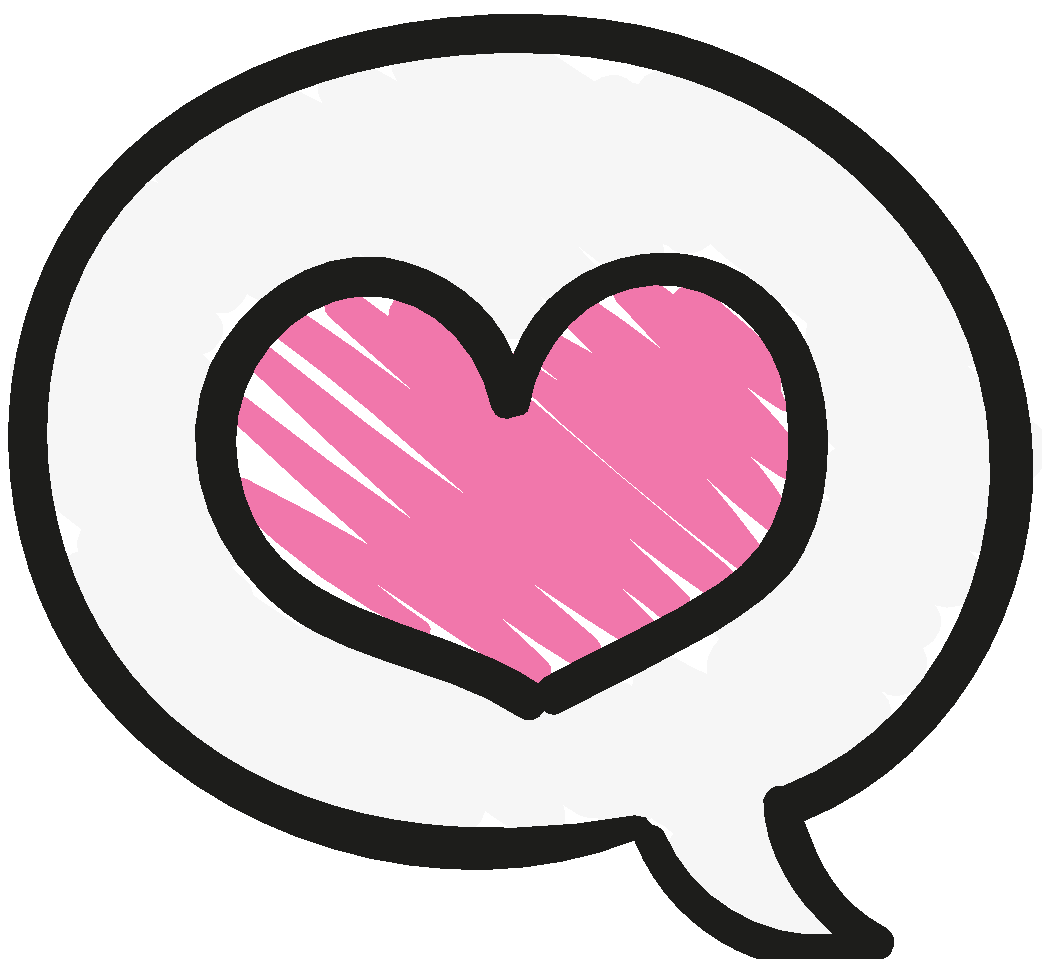 Môn: Toán 2
Bài học:……
SỐ HẠNG - TỔNG
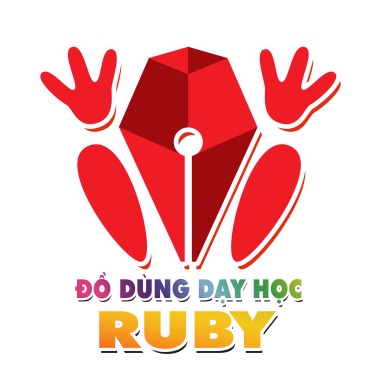 Edit:
RUBY
(TIẾT 2)
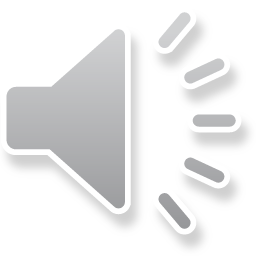 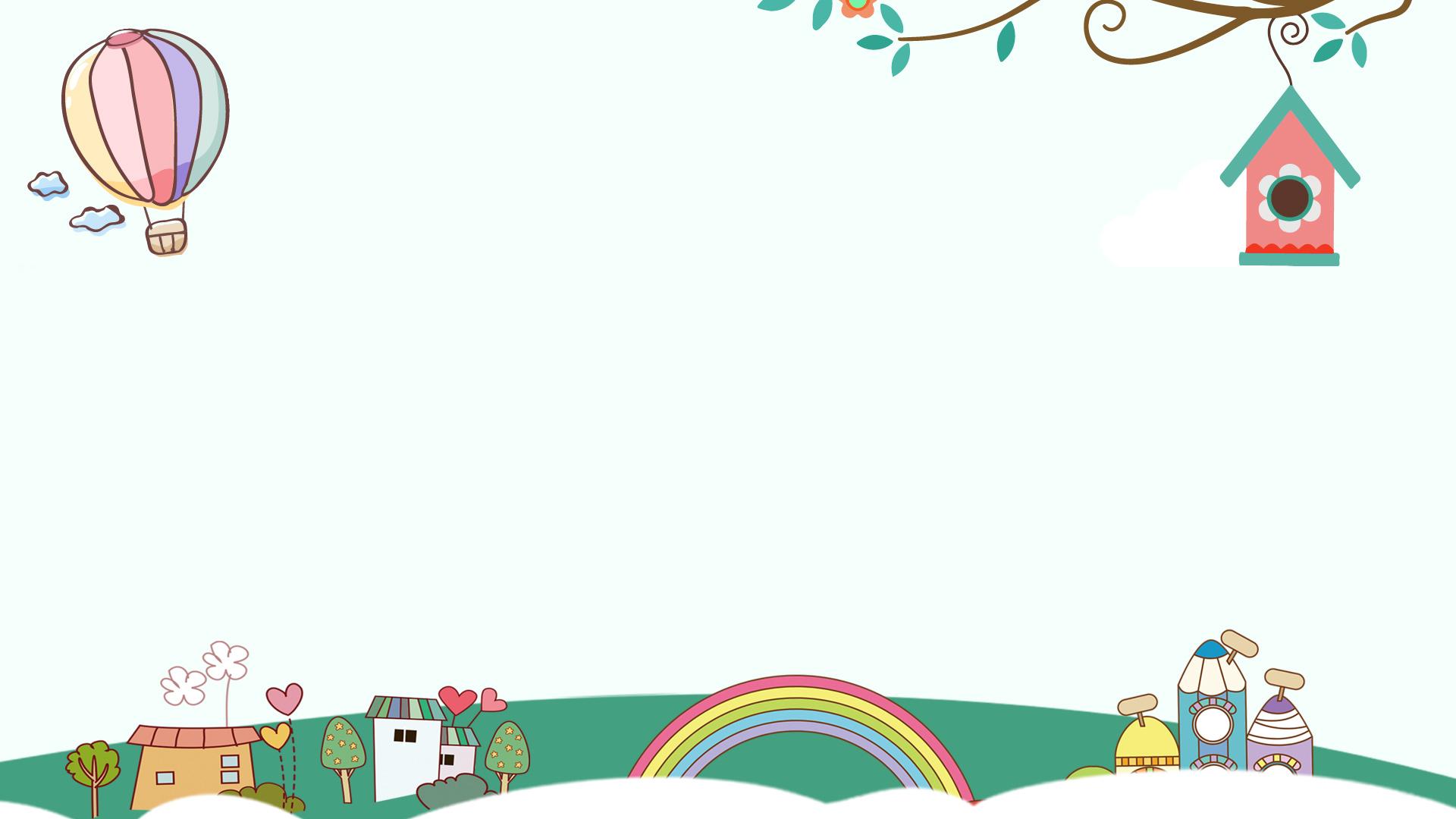 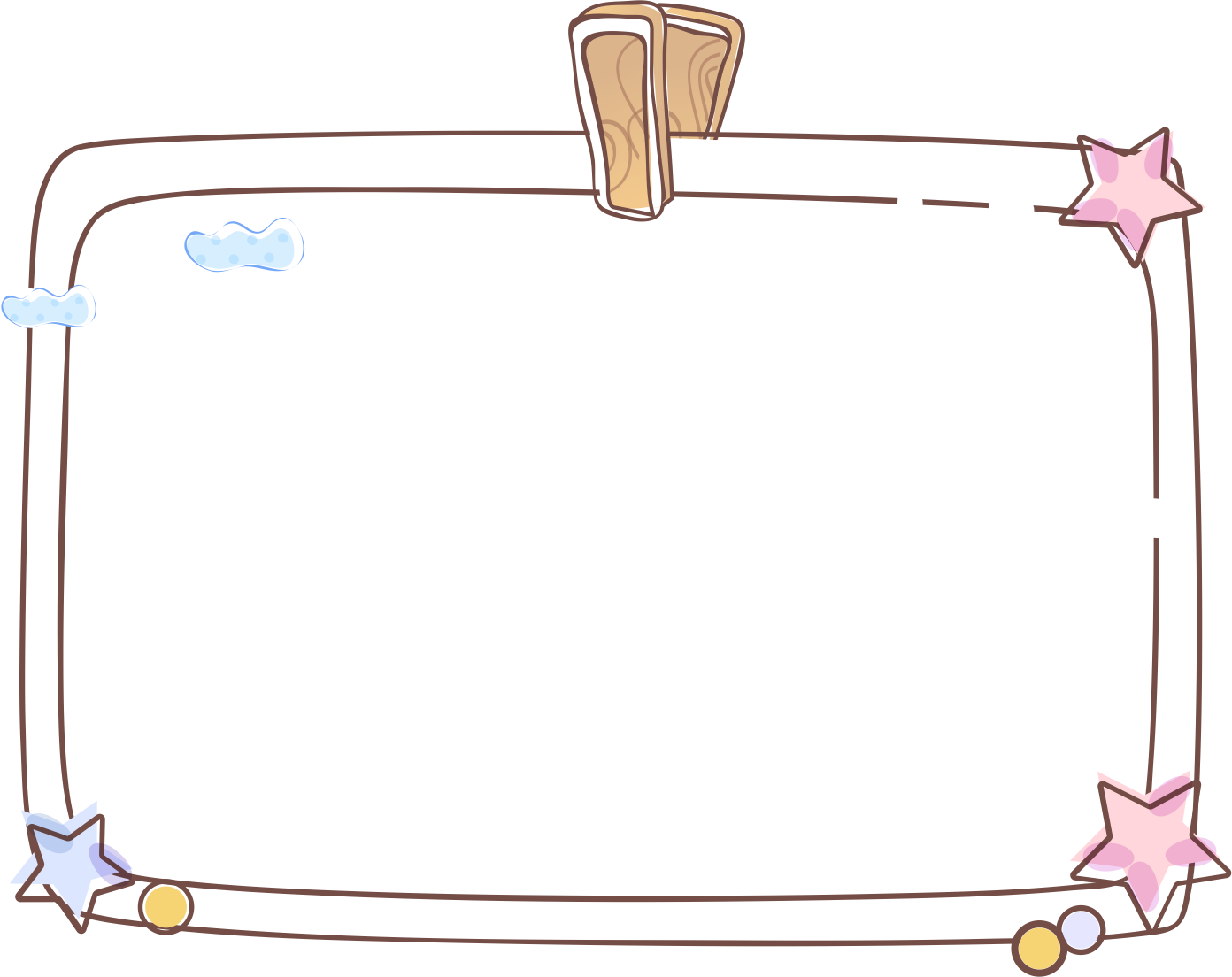 Luyện tập nhận biết tên gọi các thành phần của phép tính cộng
Mục tiêu bài học
Ôn tập phép cộng trong phạm vi 10, 100
Nhận biết tính chất giao hoán của phép cộng
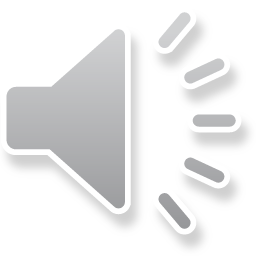 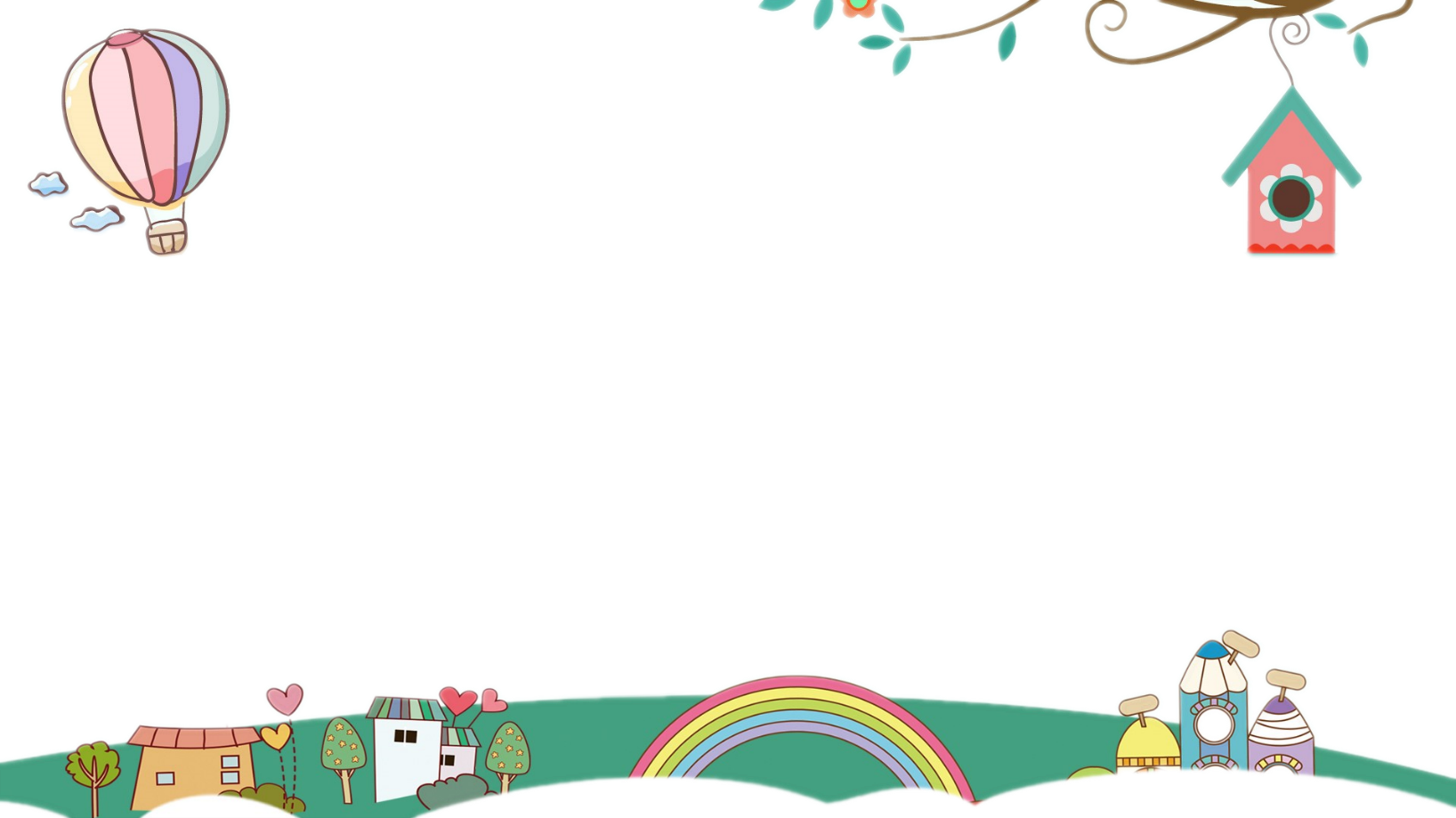 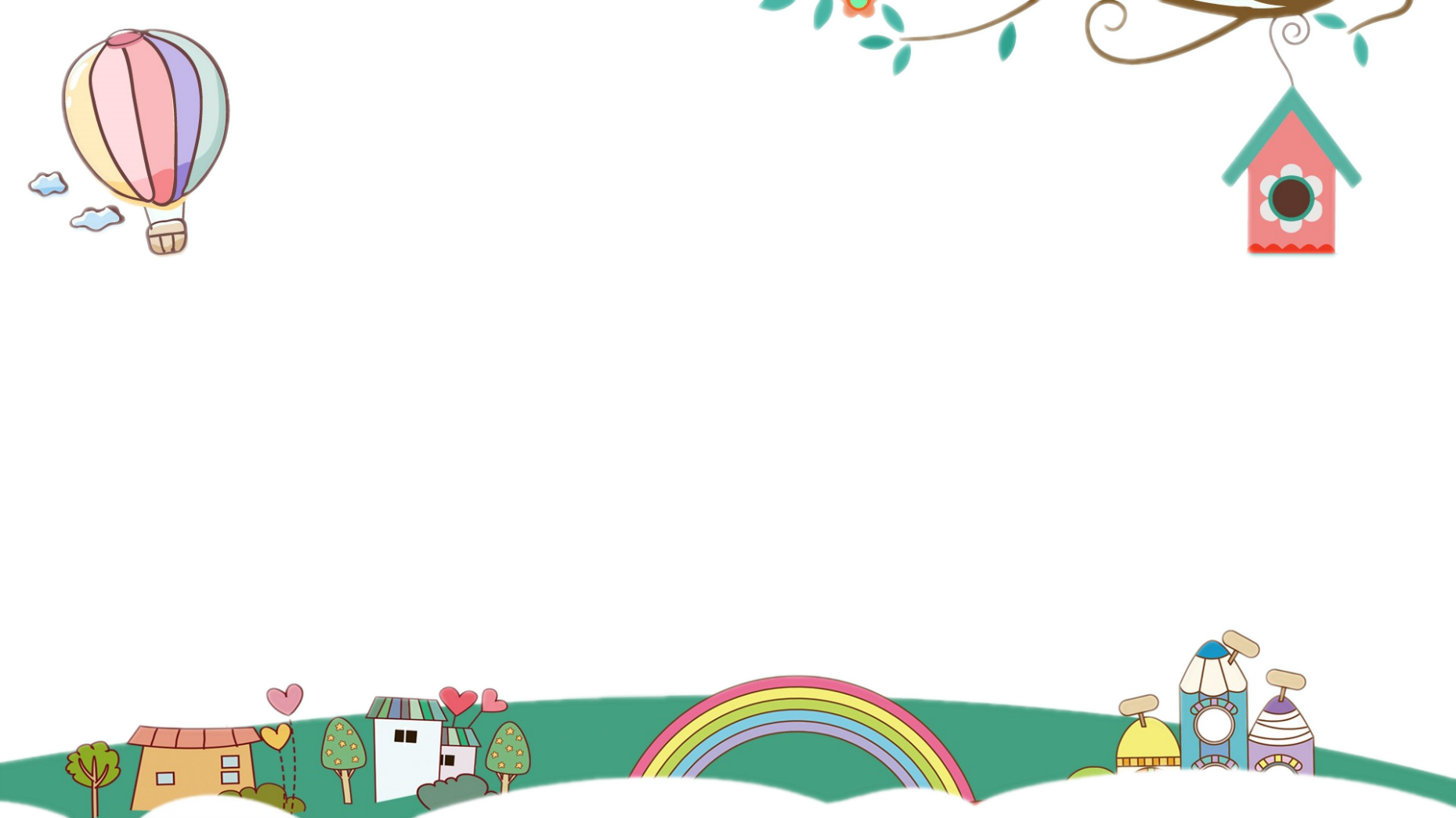 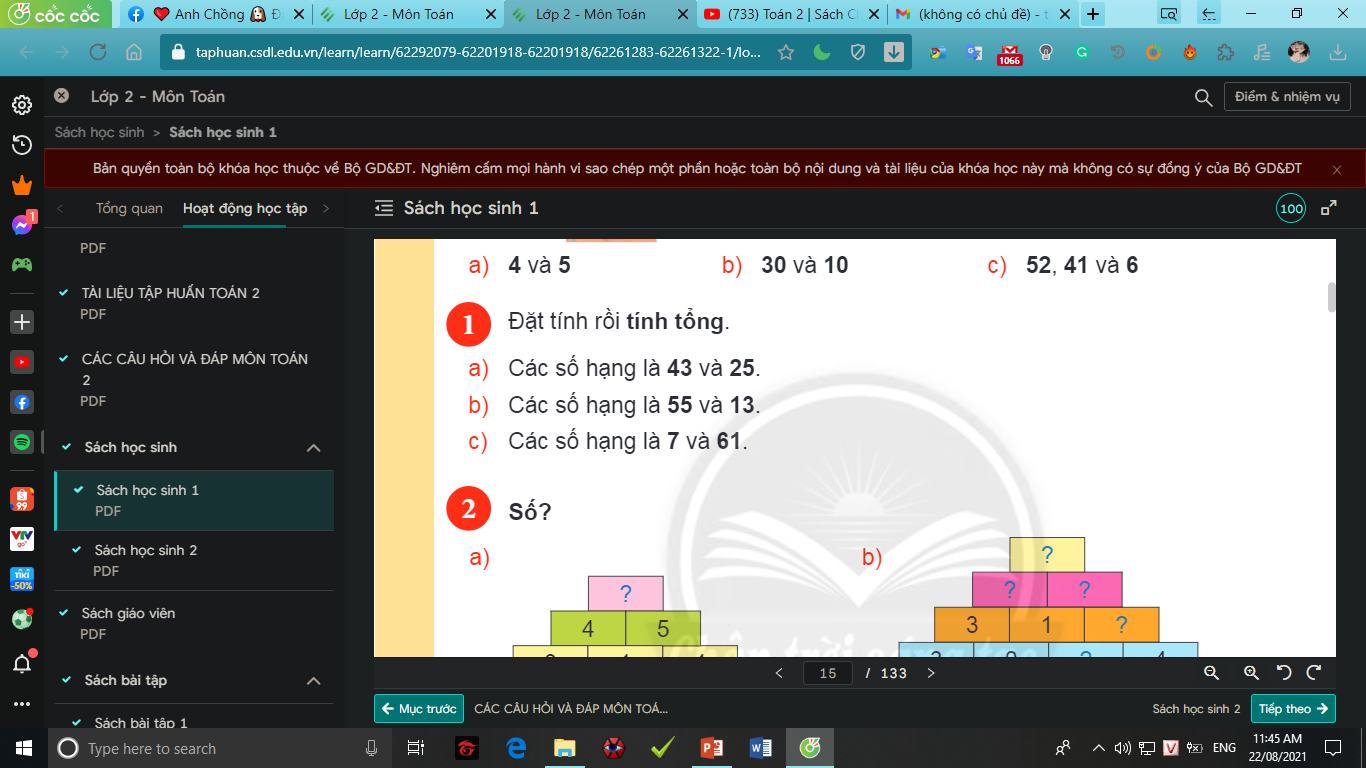 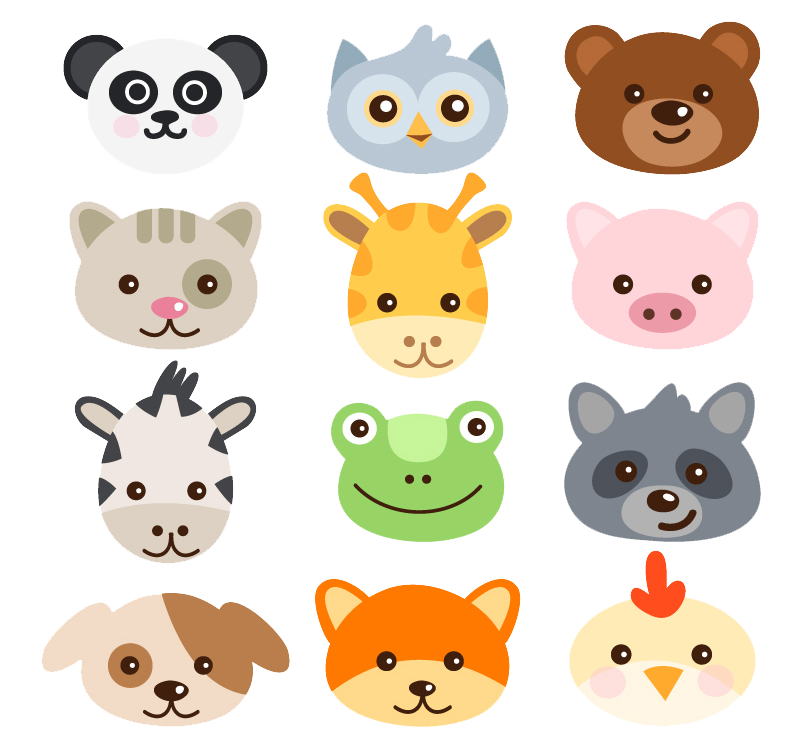 a)
43
25
a) Các số hạng là 43 và 25.
+
b) Các số hạng là 55 và 13.
c) Các số hạng là 7 và 61.
68
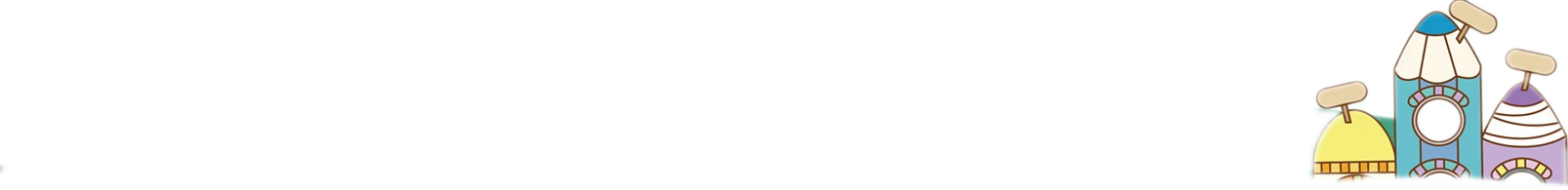 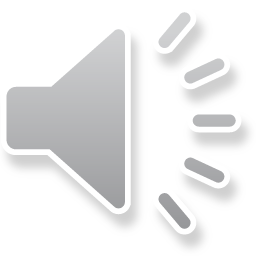 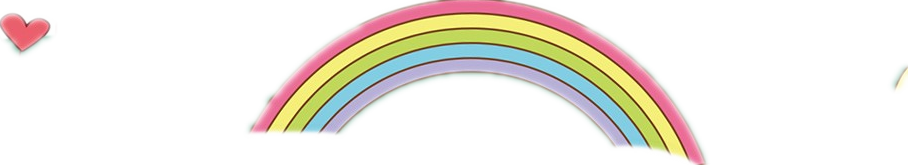 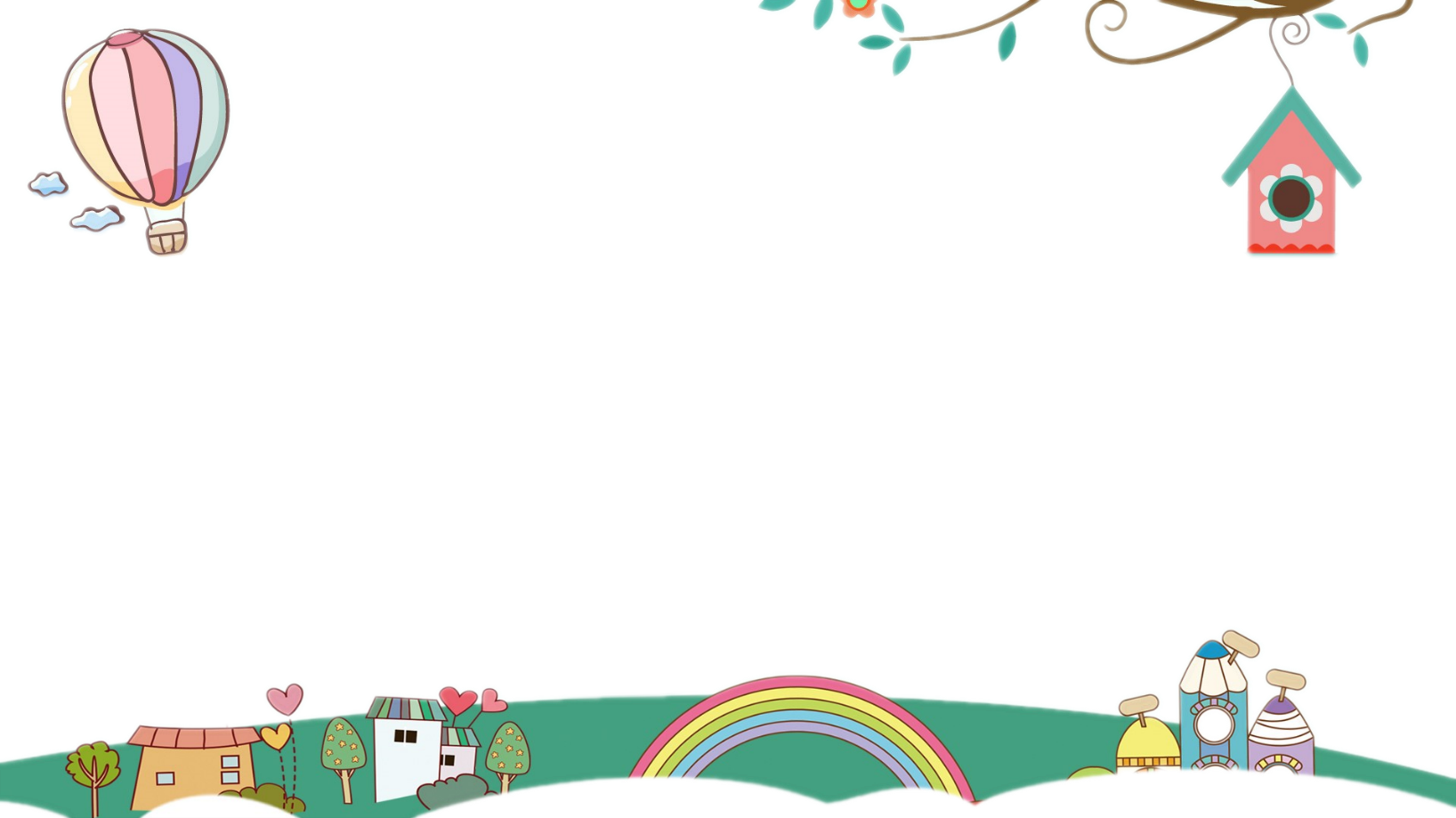 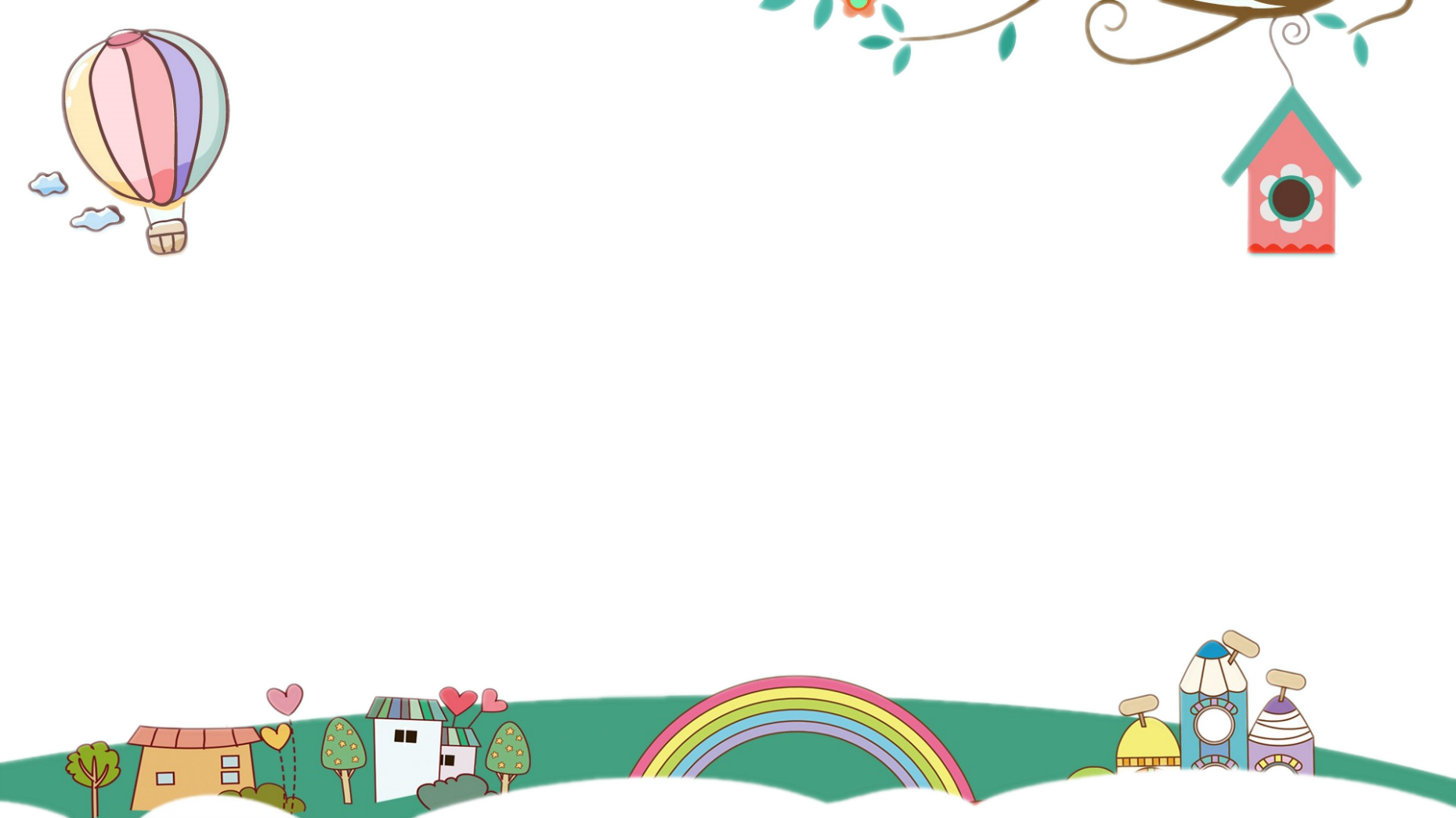 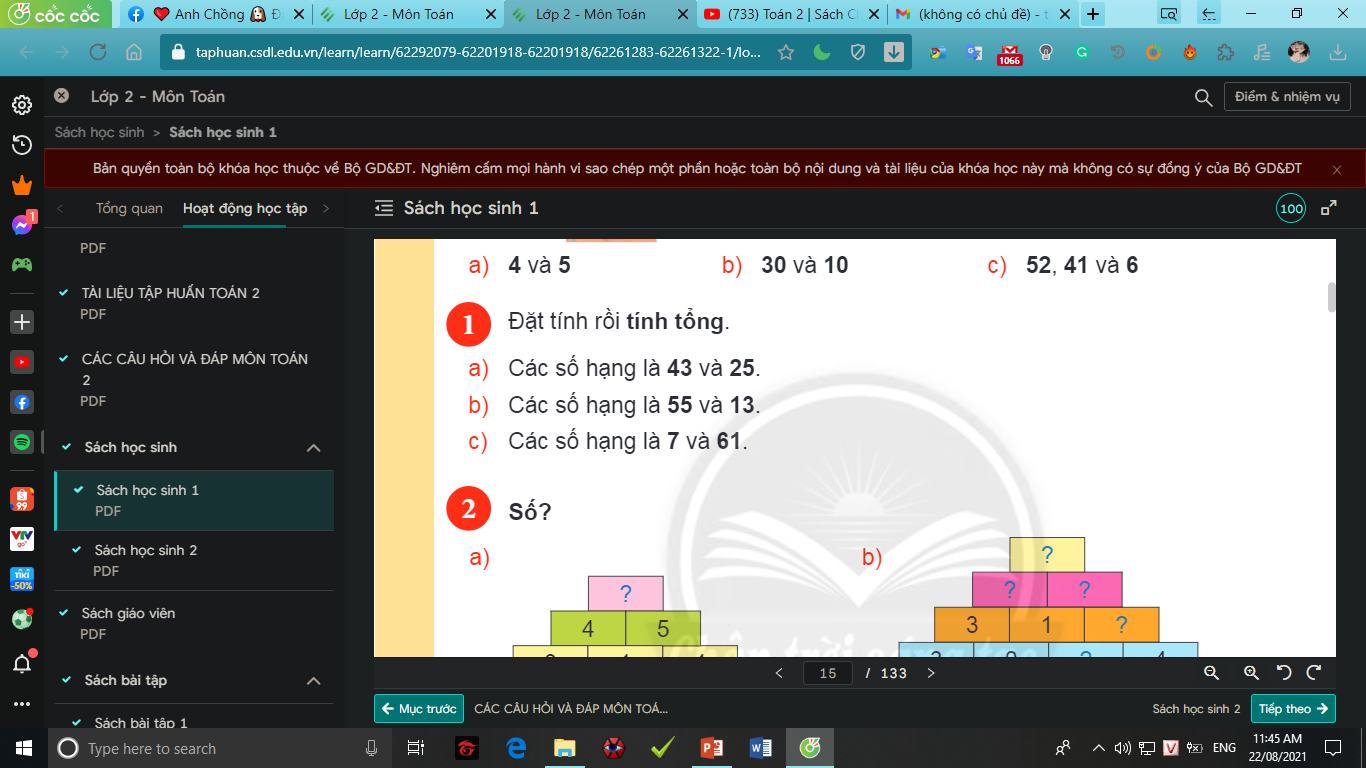 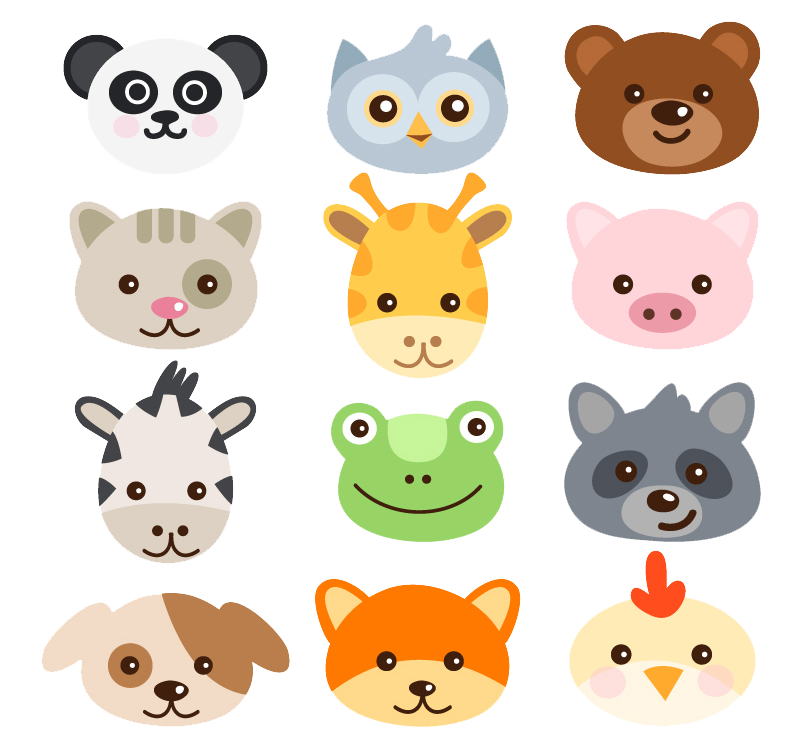 c) Các số hạng là 7 và 61.
b) Các số hạng là 55 và 13.
55
13
7
61
b)
c)
+
+
68
68
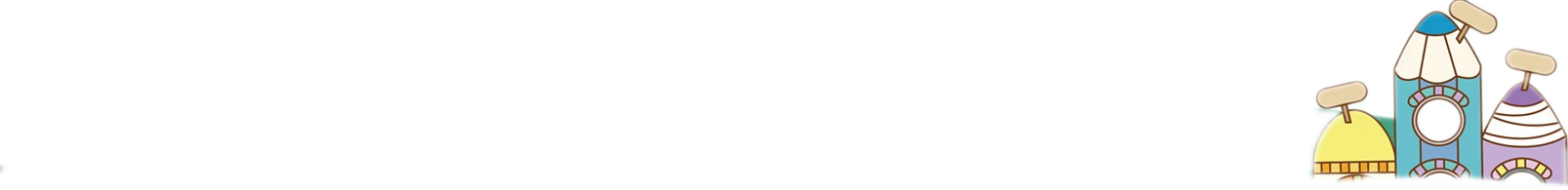 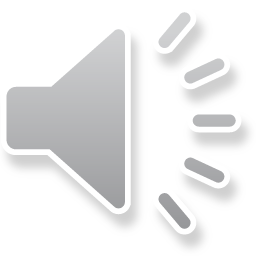 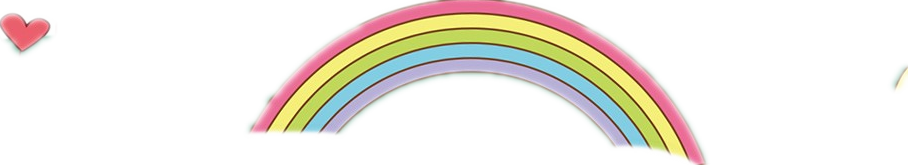 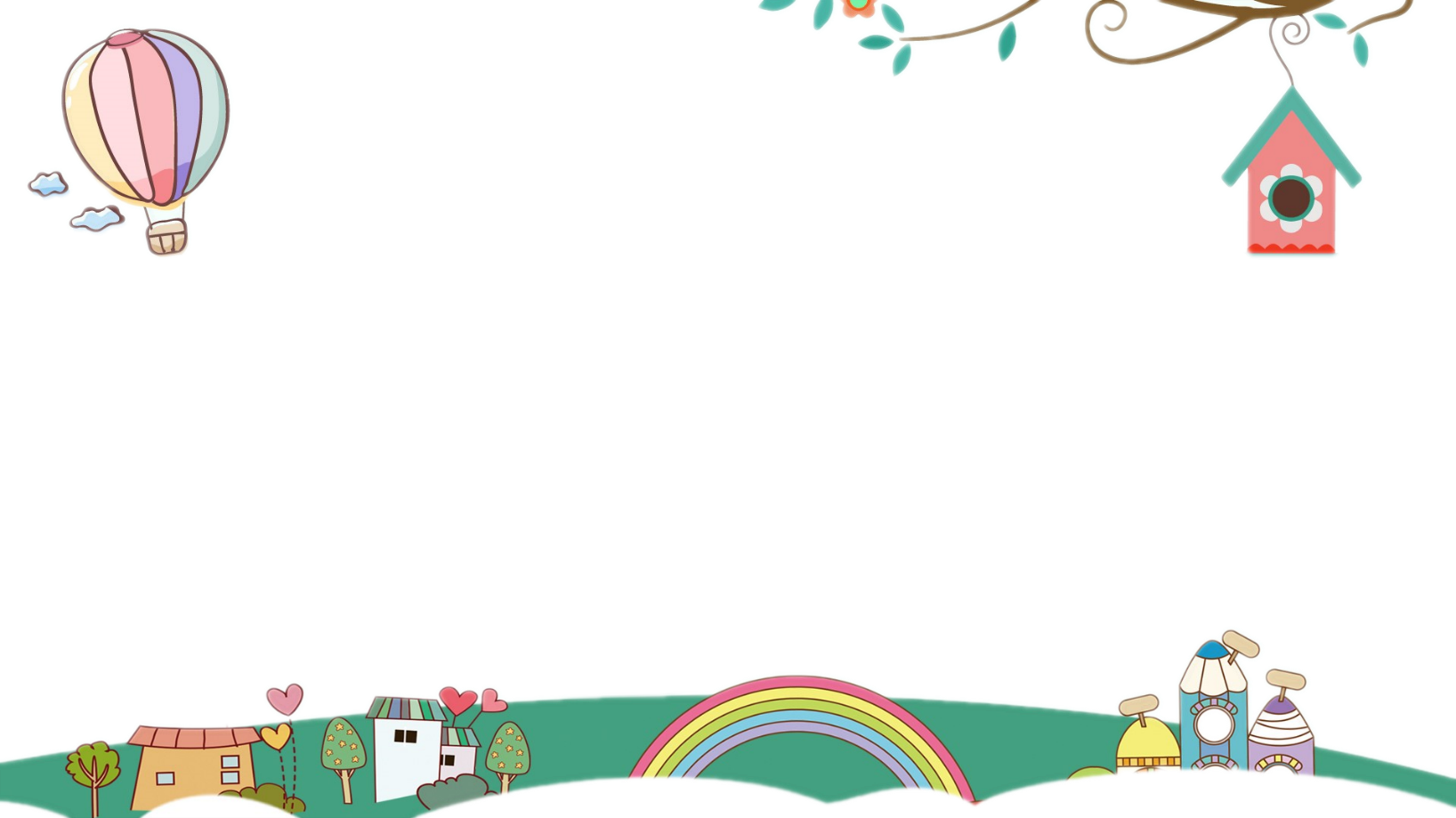 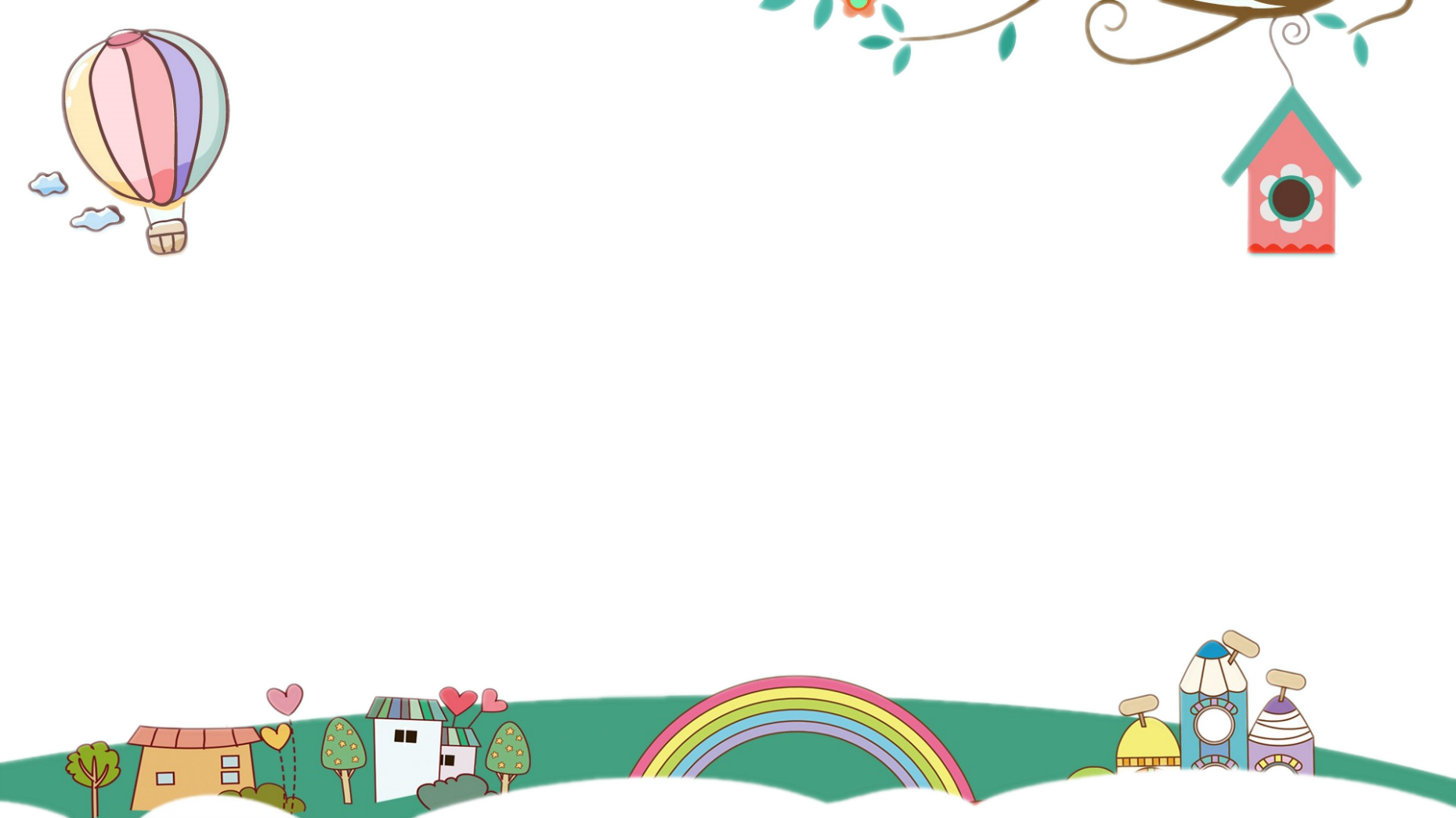 tổng
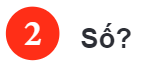 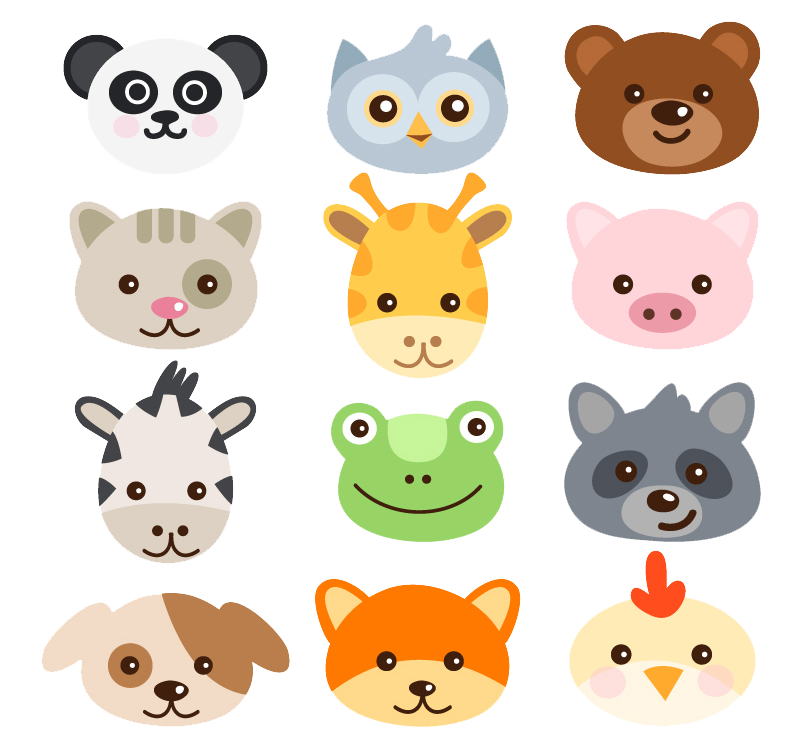 3 + 1 = 4
a)
4 + 5 = ?
số hạng
tổng
1 + 4 = 5
số hạng
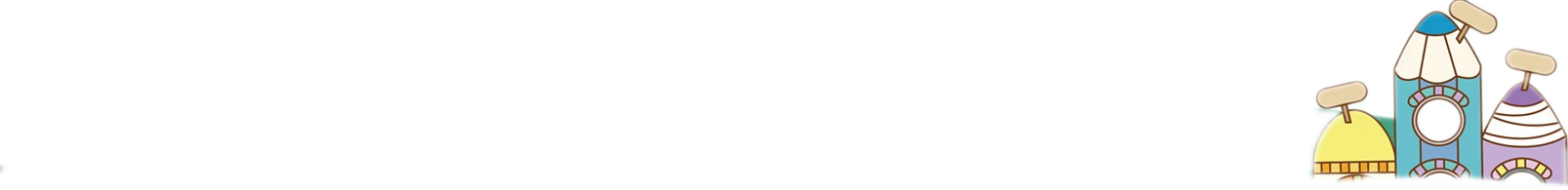 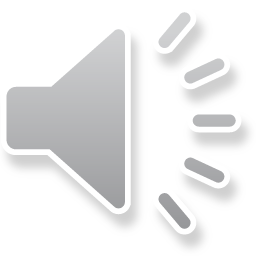 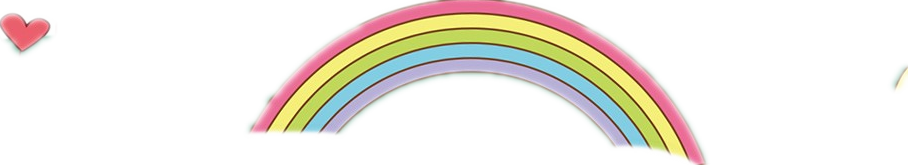 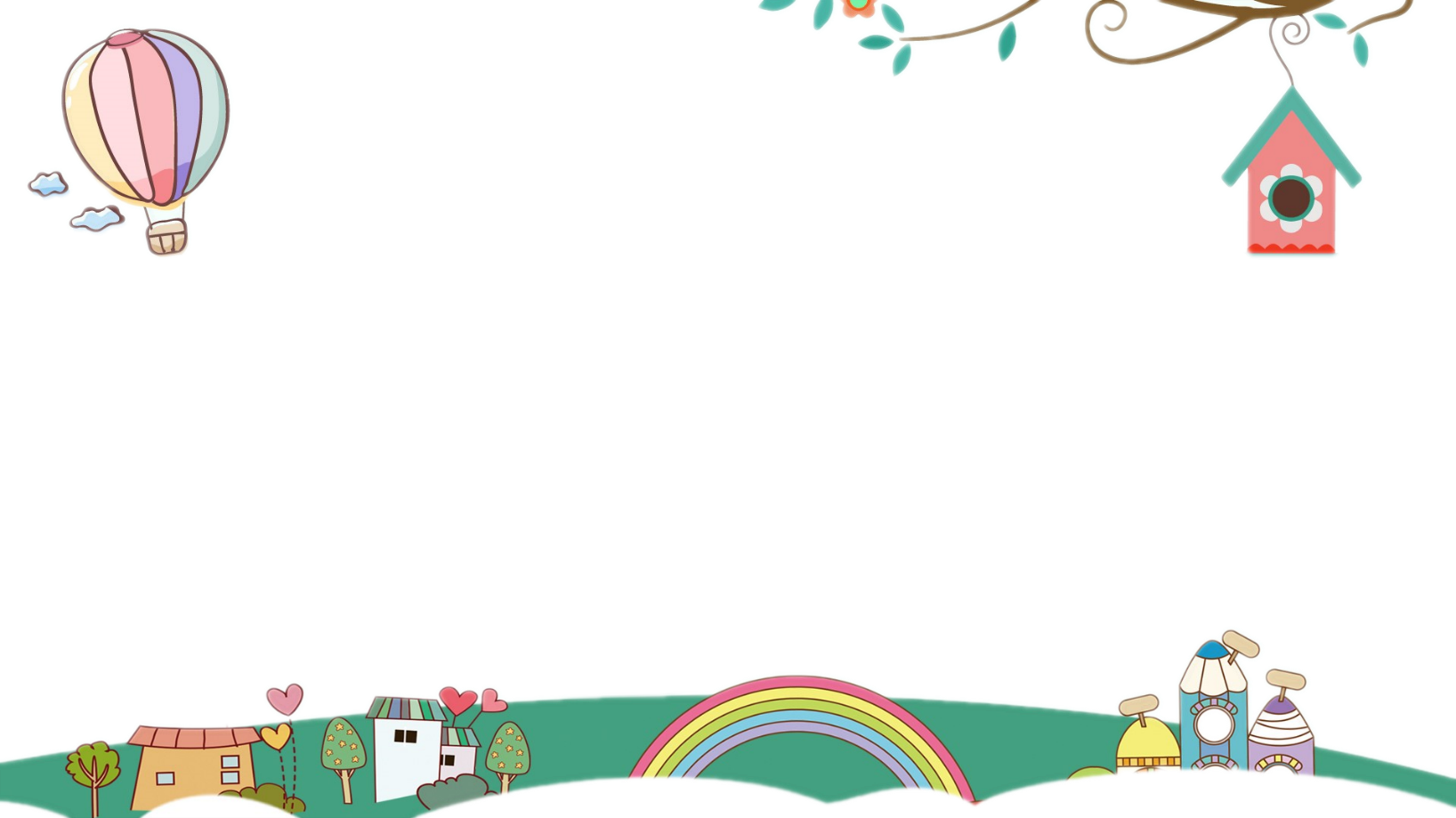 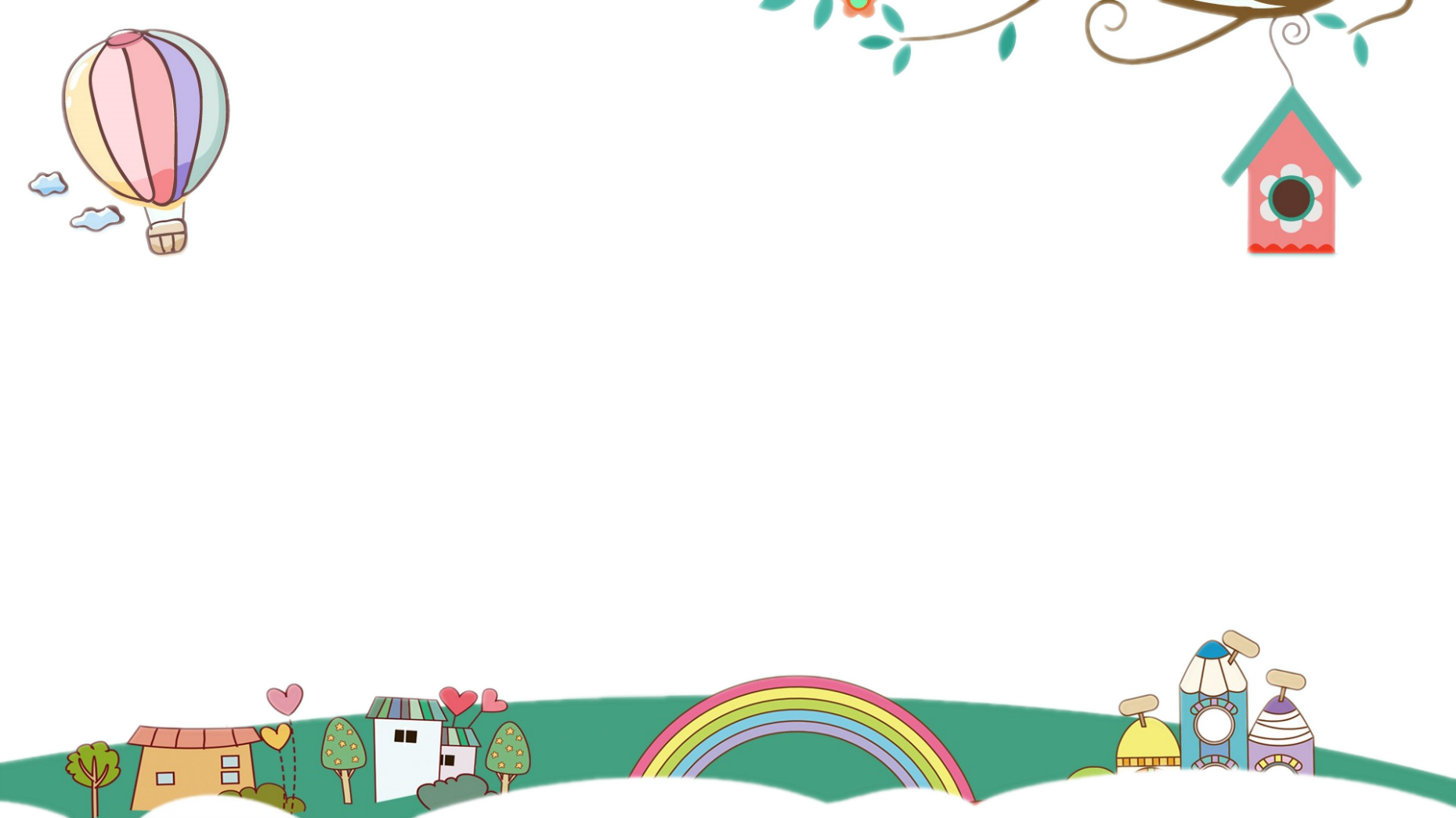 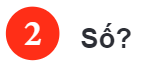 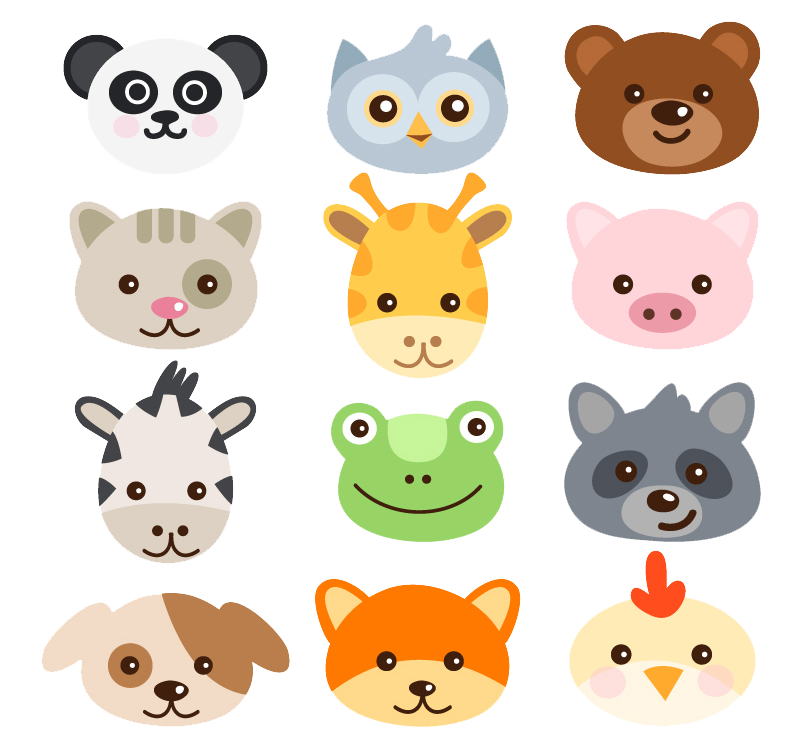 b)
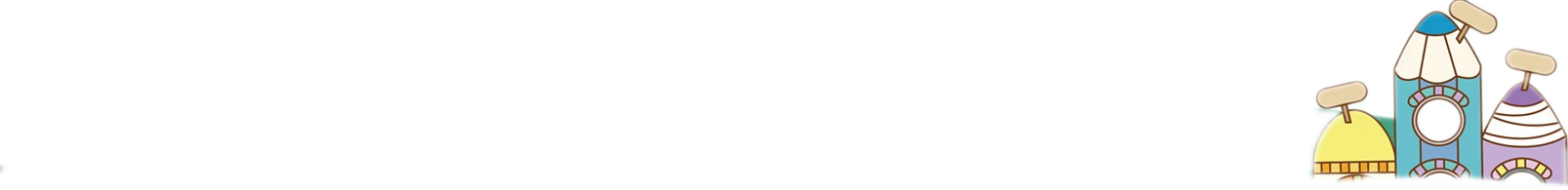 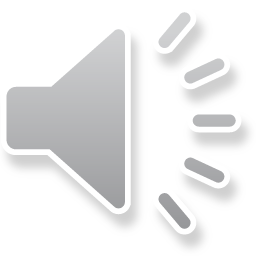 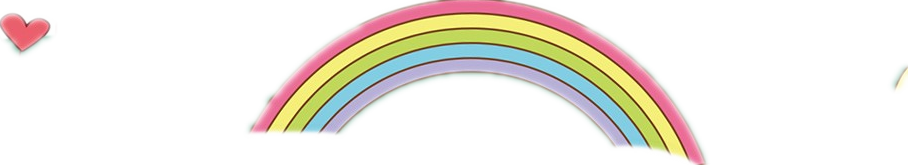 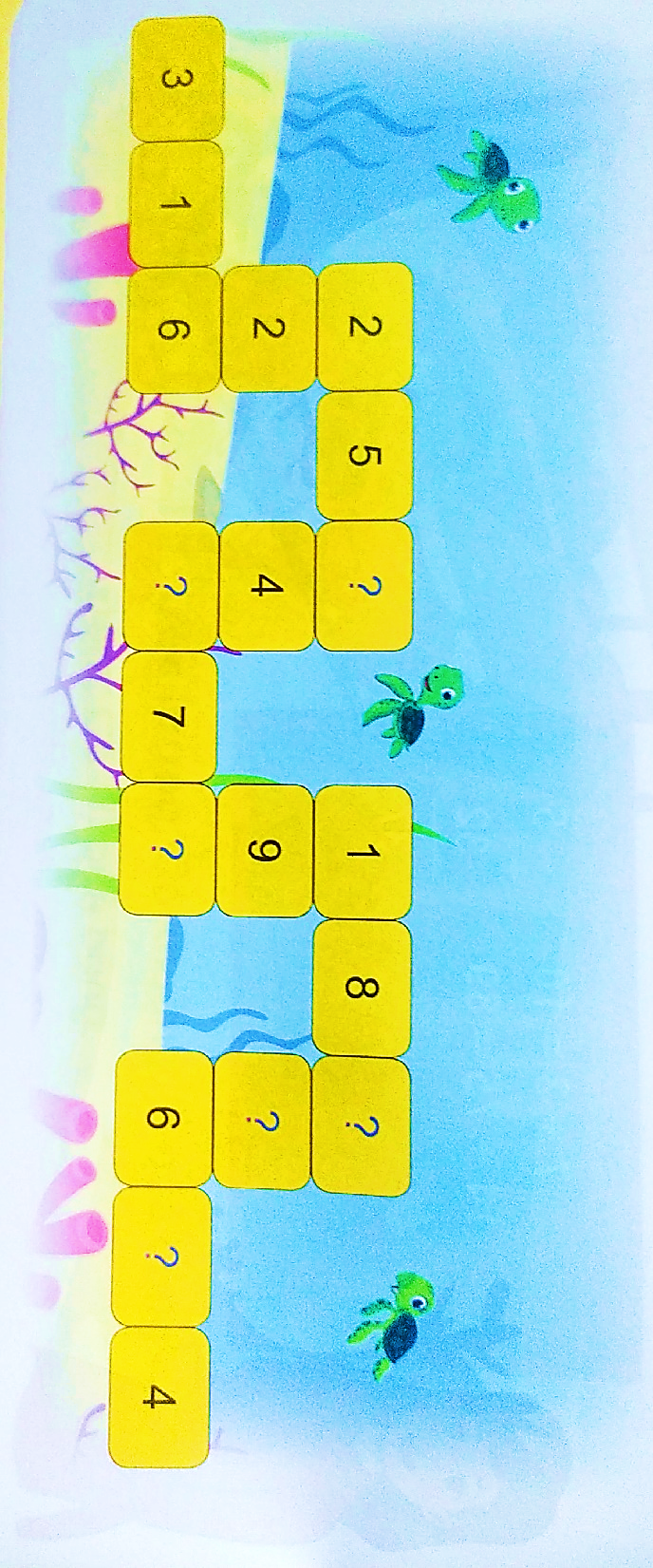 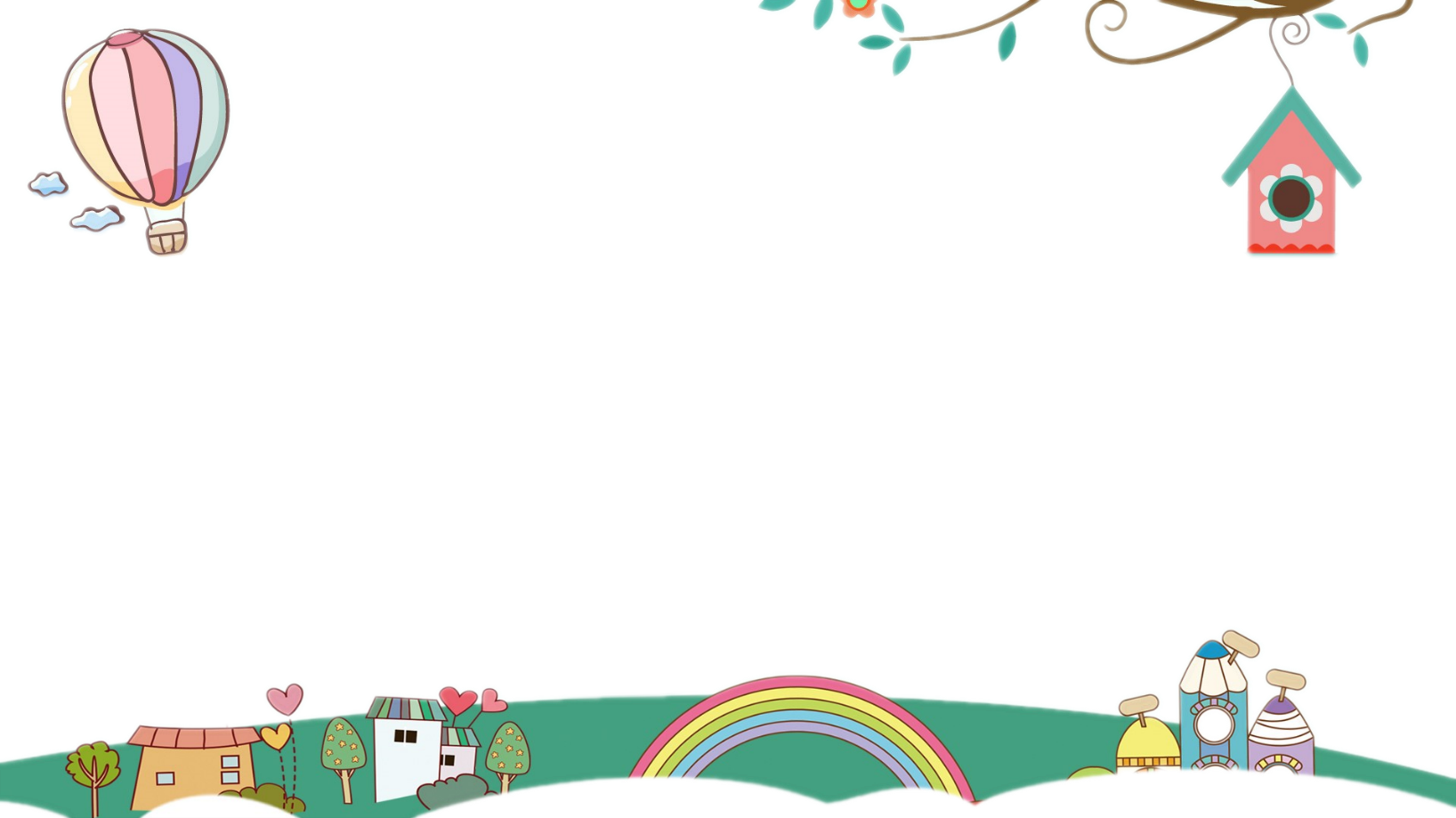 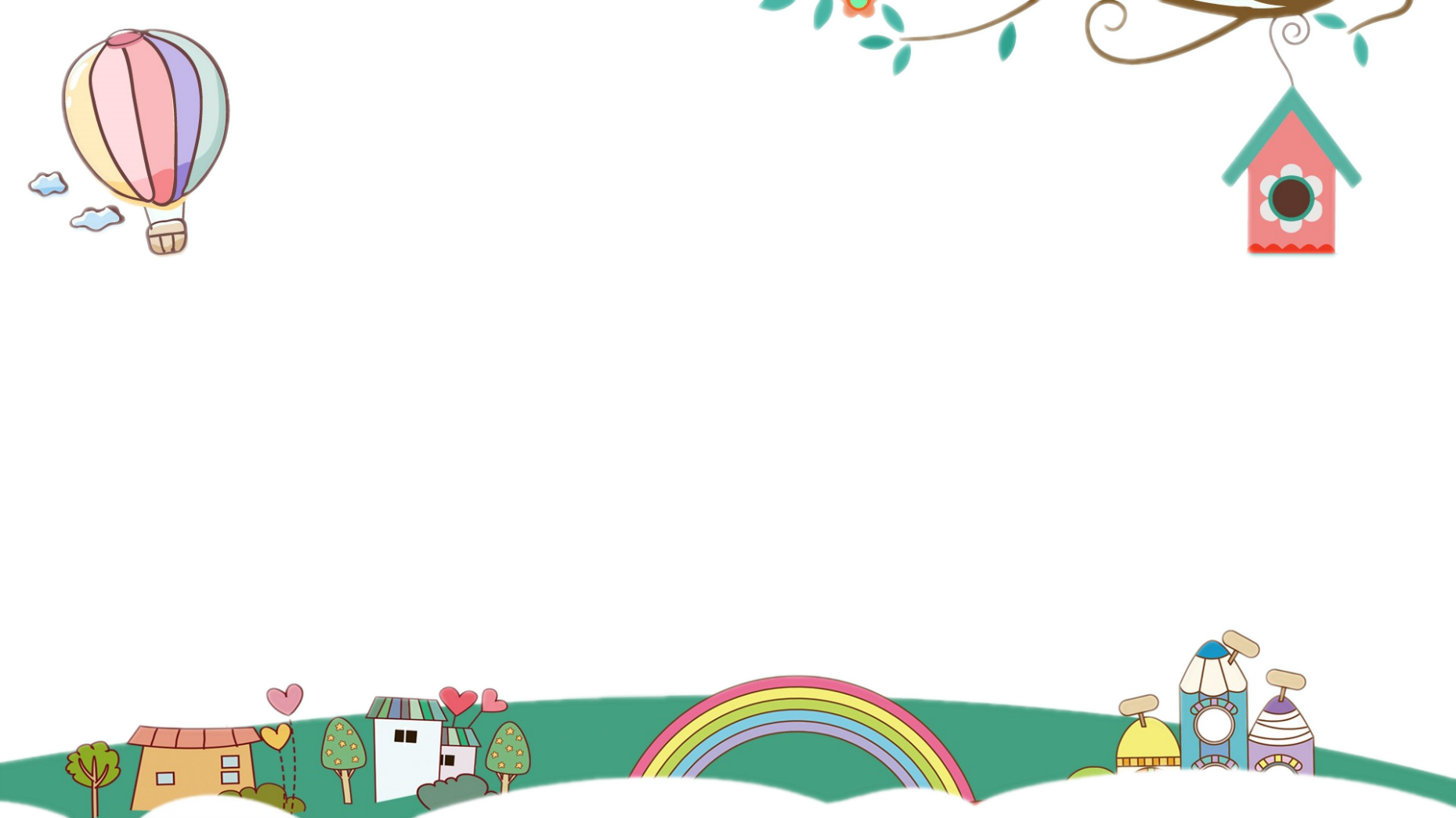 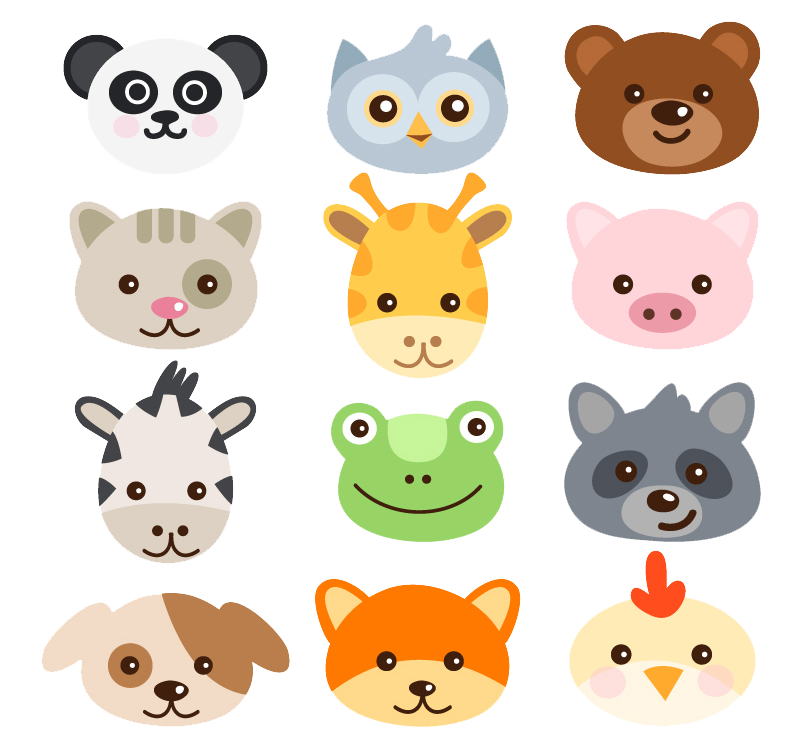 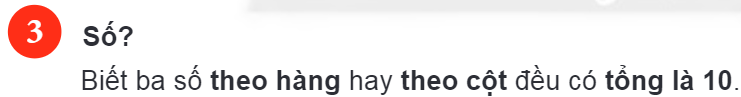 10
2 + 2 + 6 =
10
3 + 1 + 6 =
10
2 + 5 + ? =
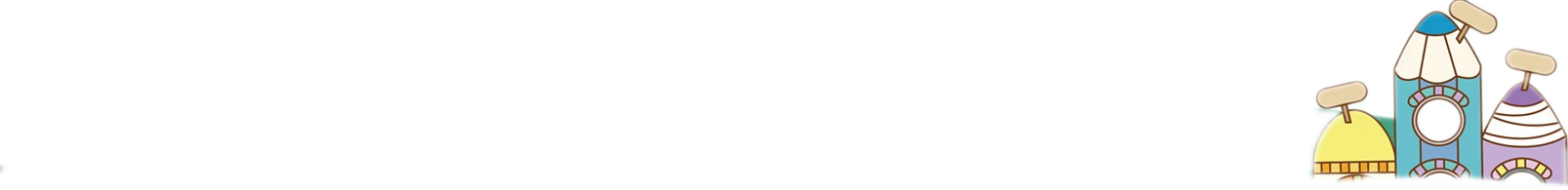 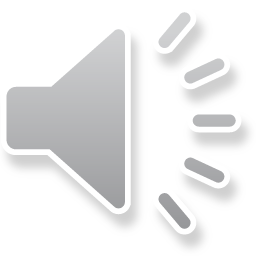 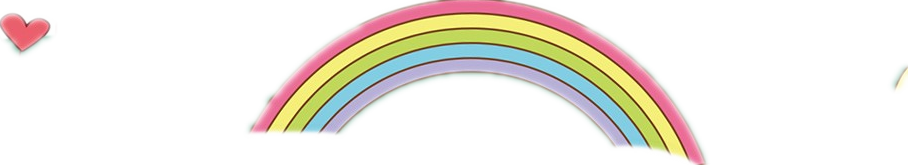 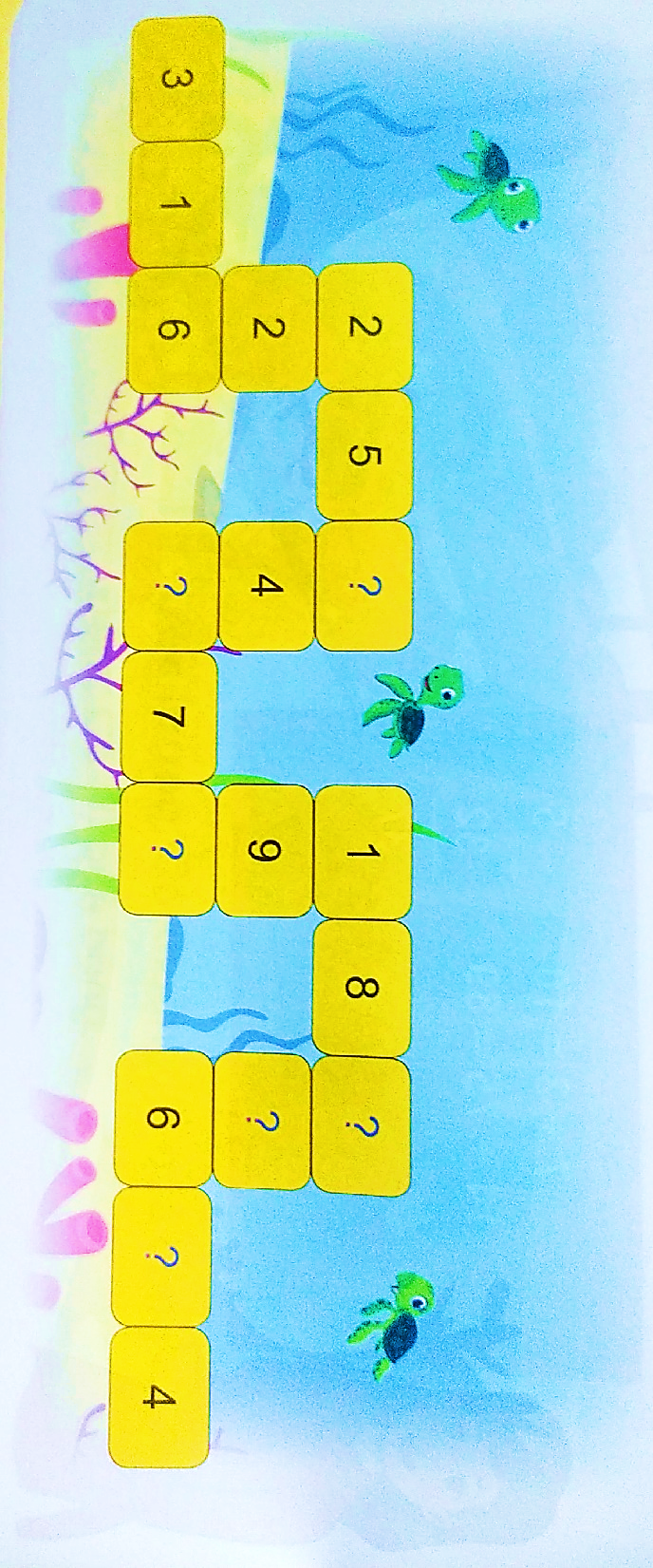 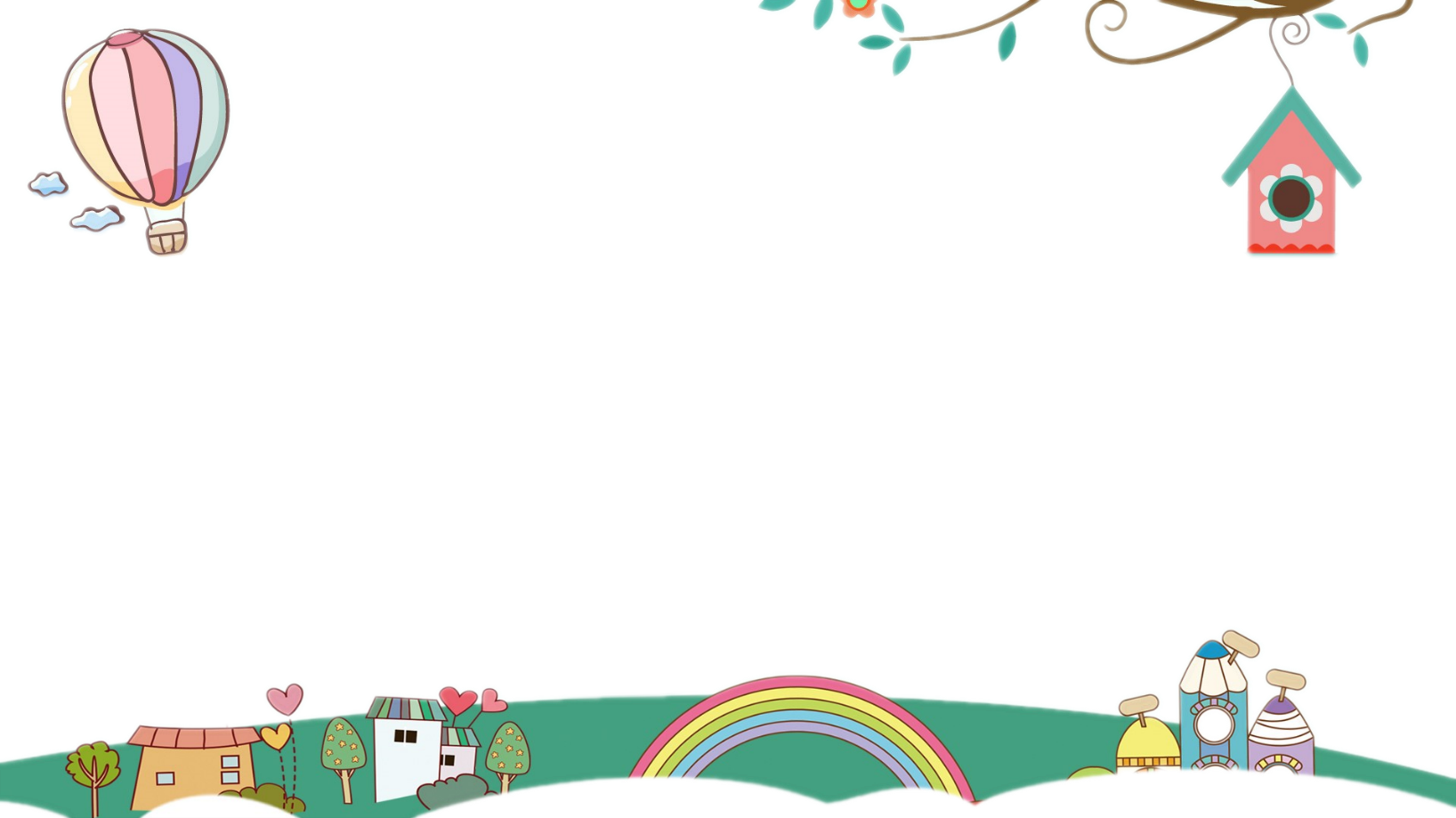 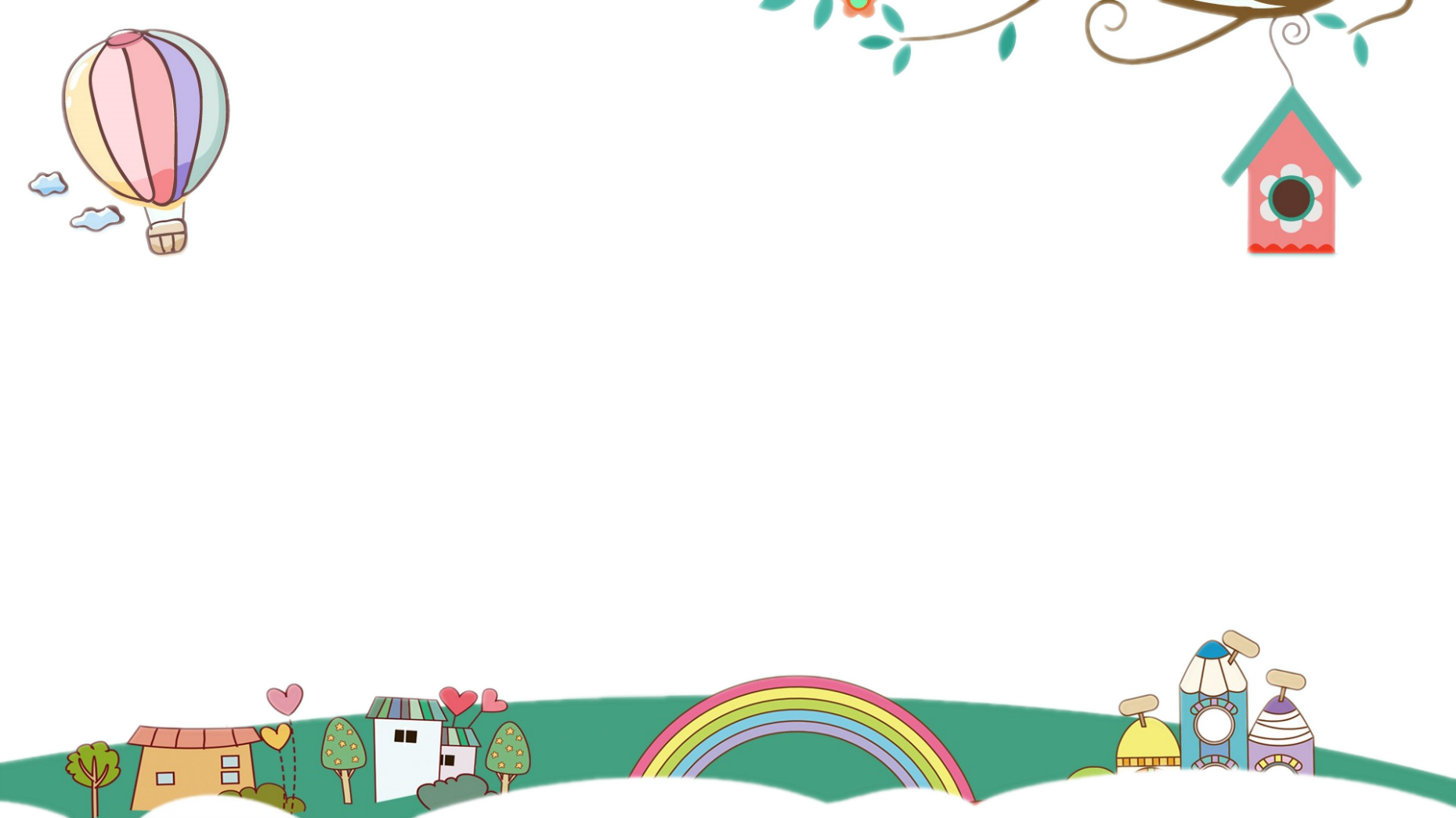 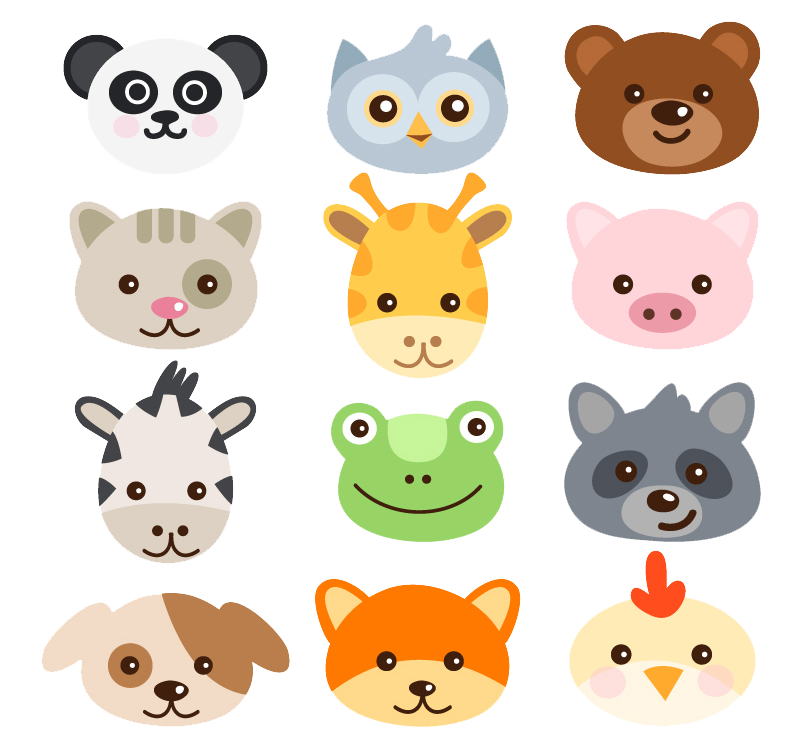 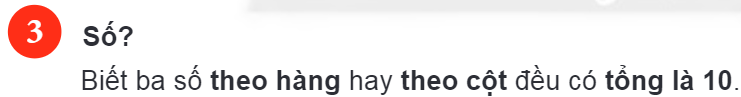 3
1
3
3
0
0
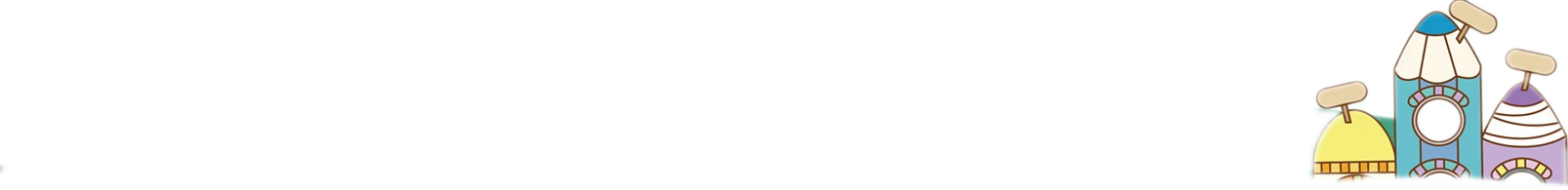 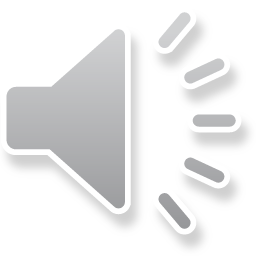 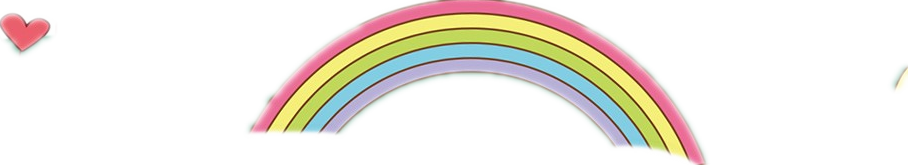 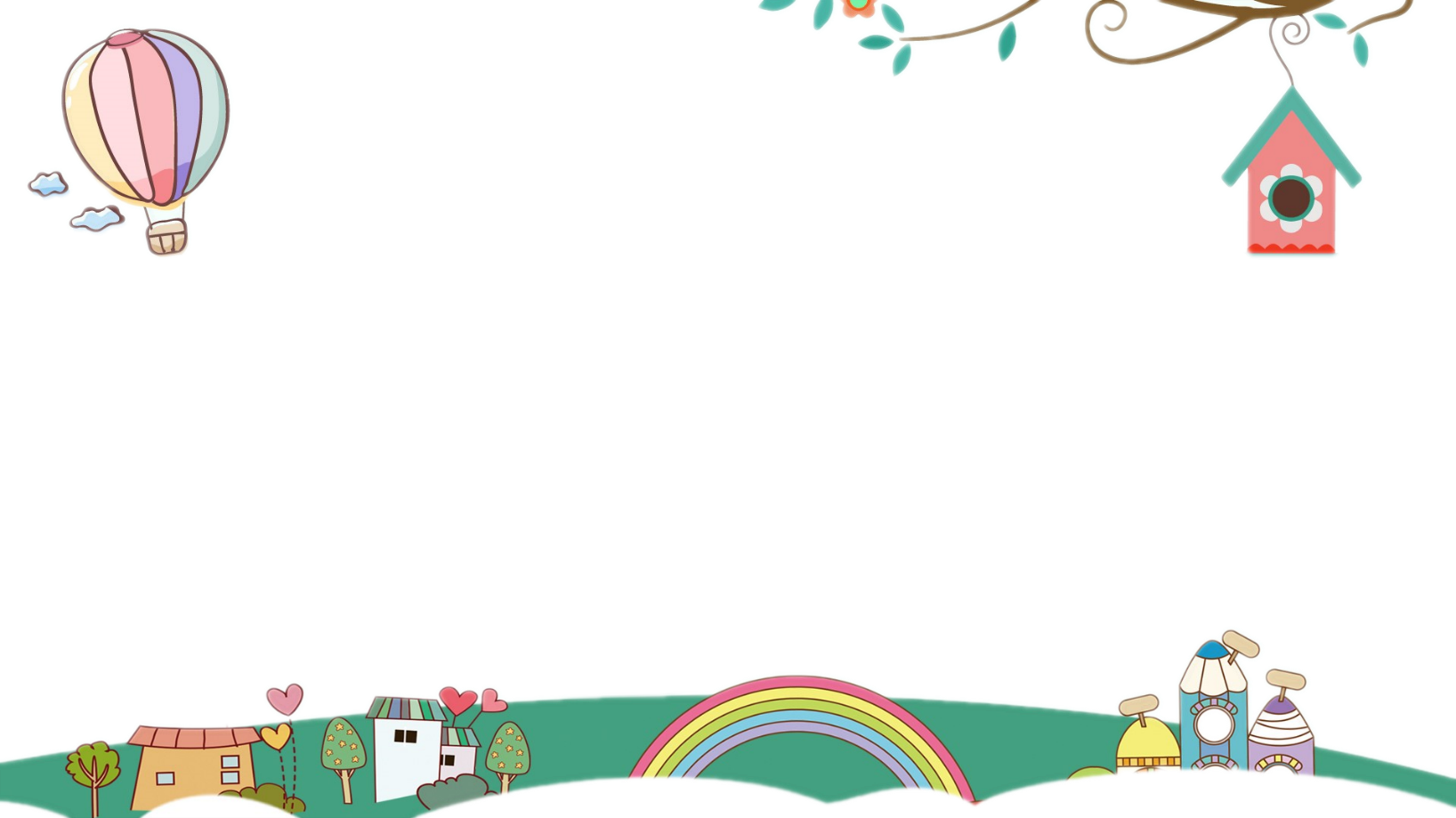 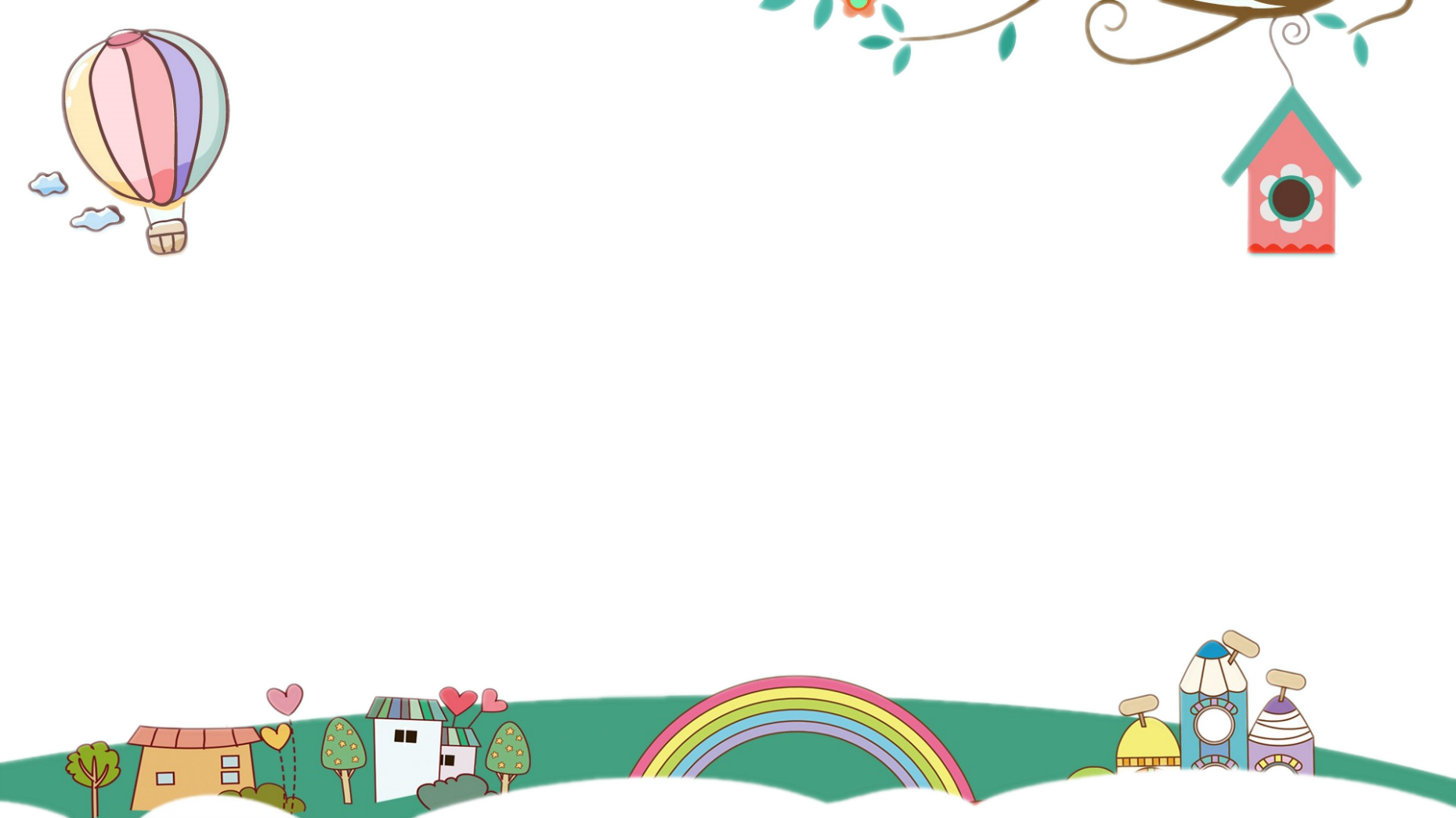 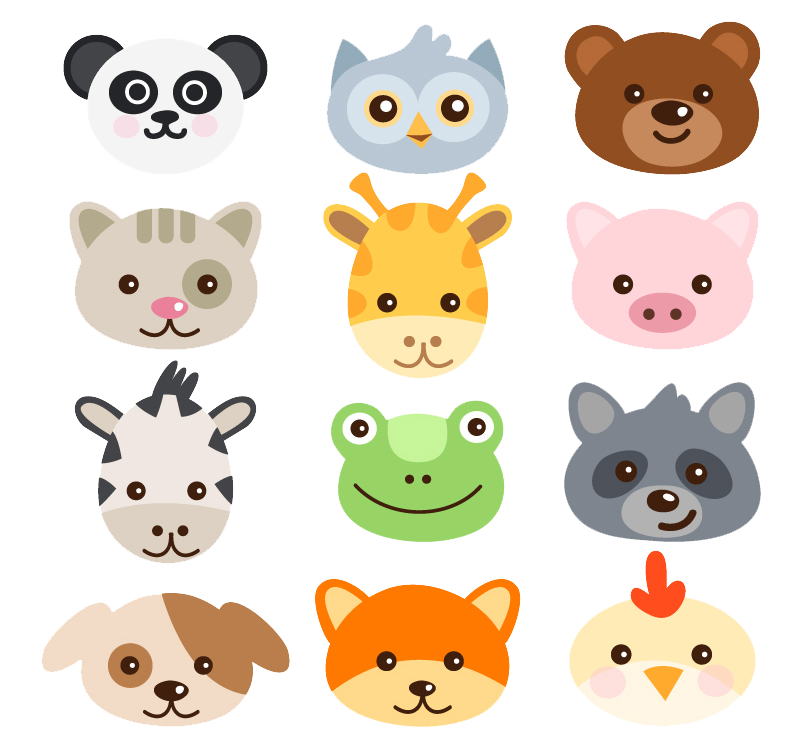 50 + 20 = 70
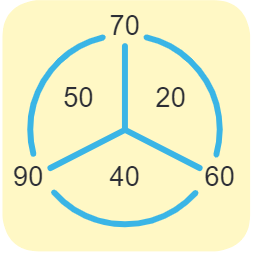 20 + 40 = 60
50 + 40 = 90
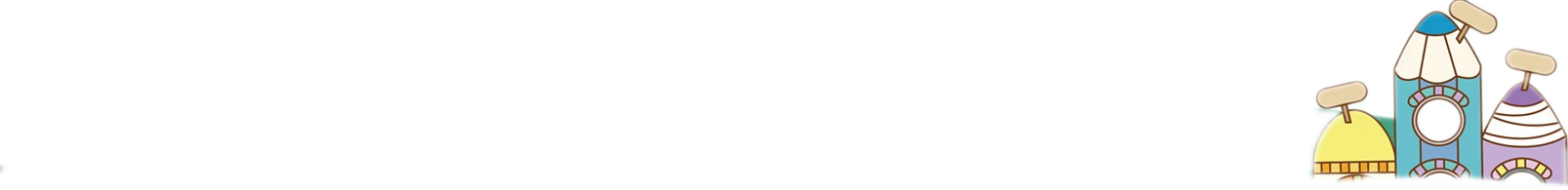 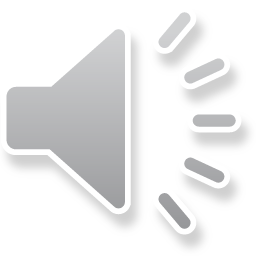 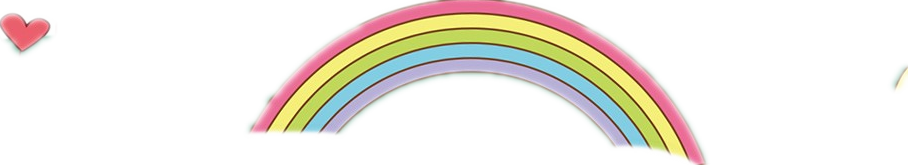 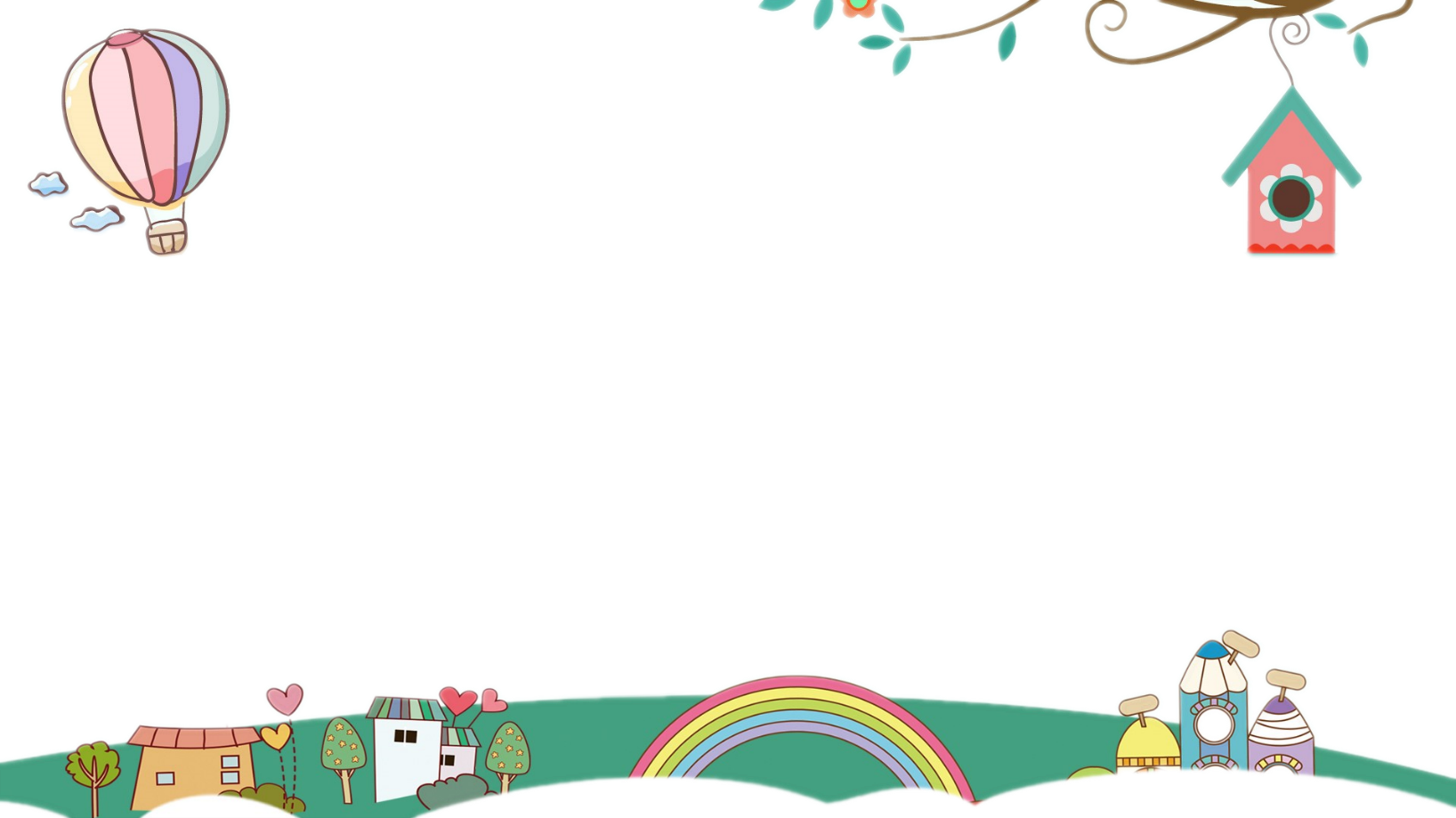 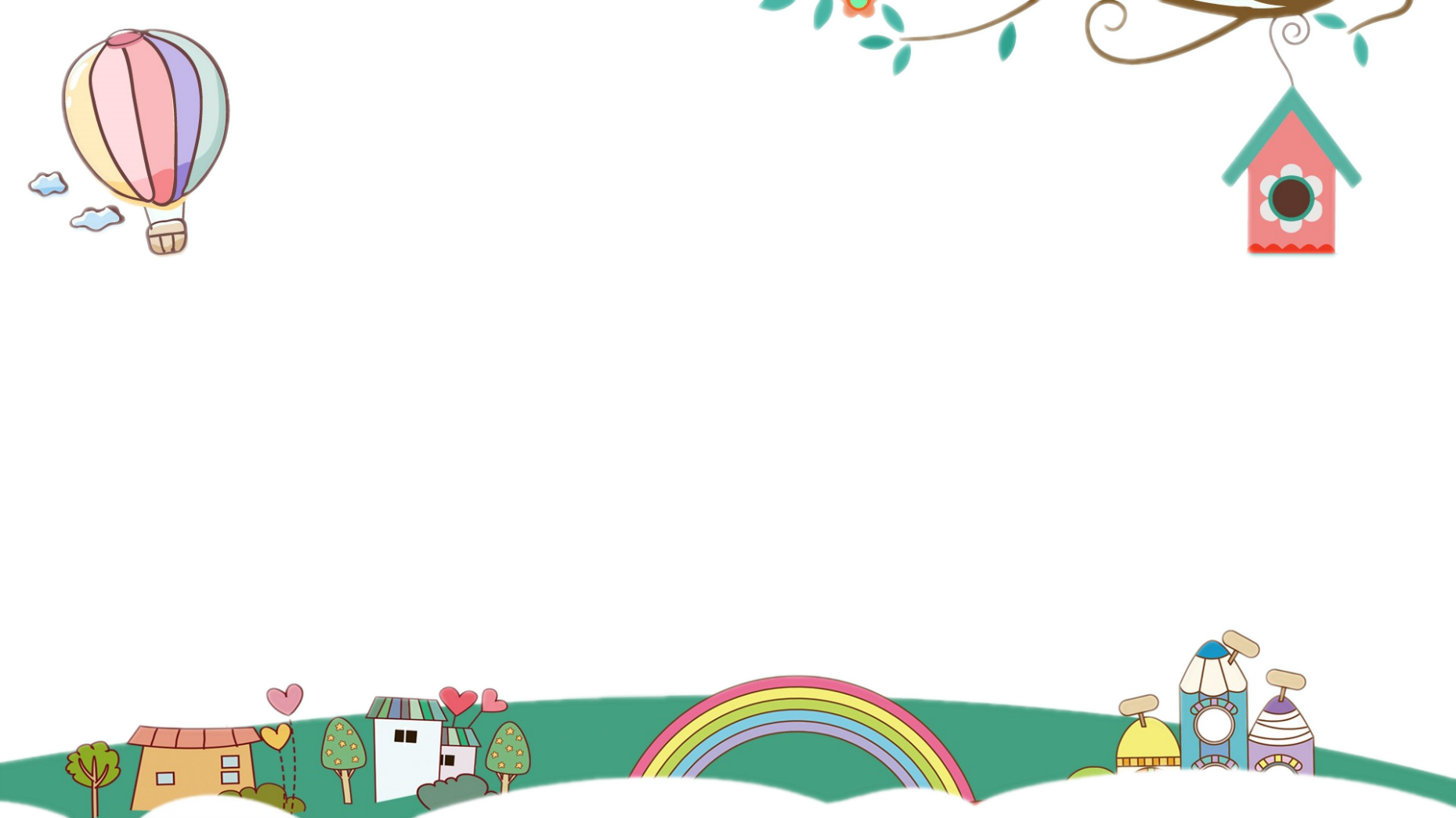 37
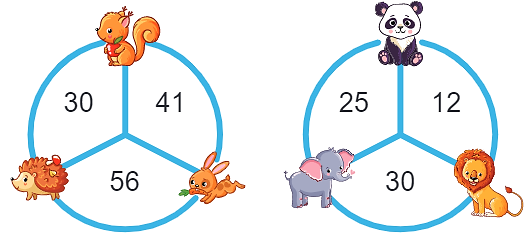 71
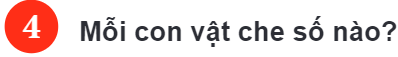 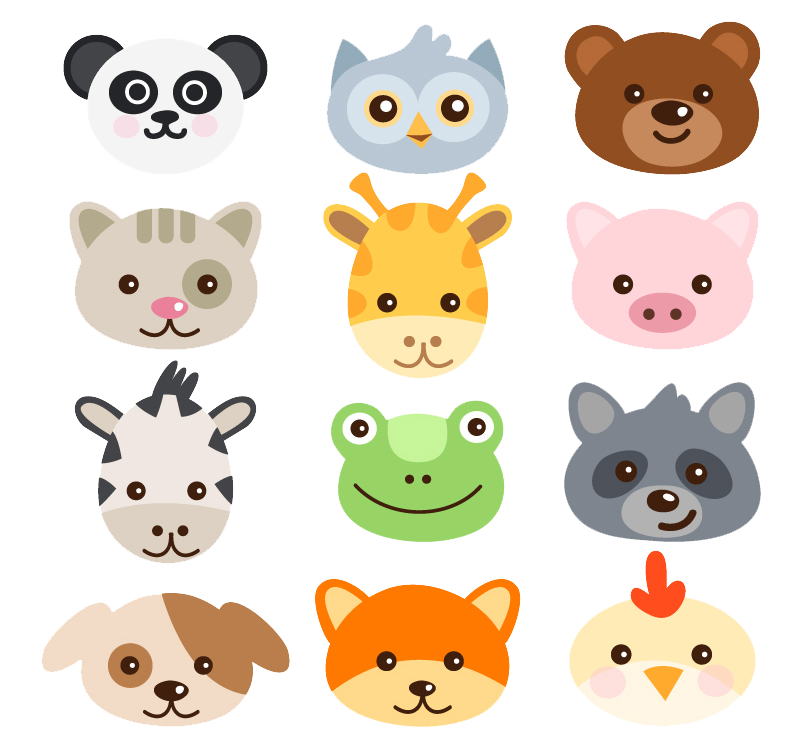 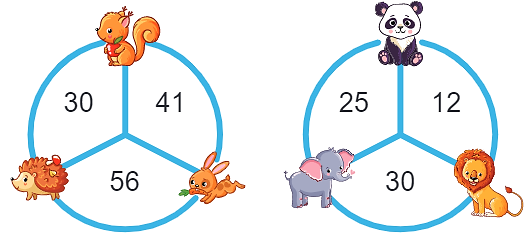 97
86
55
42
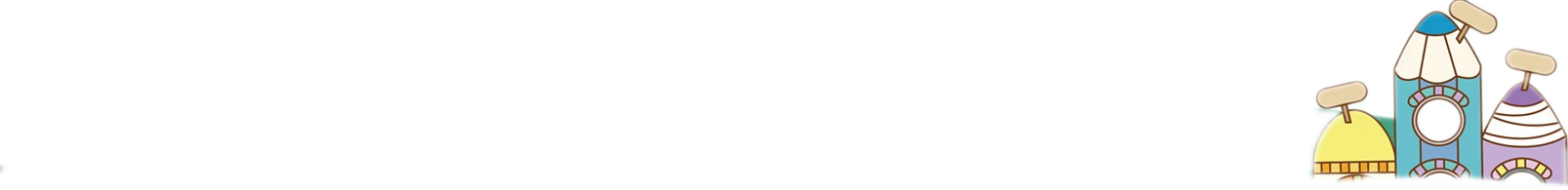 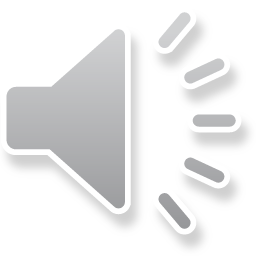 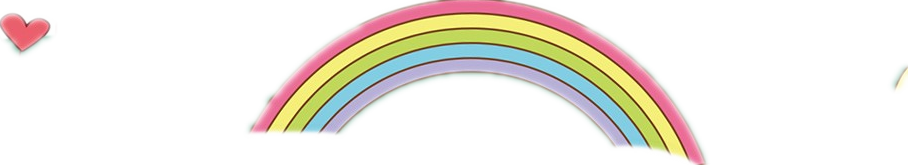 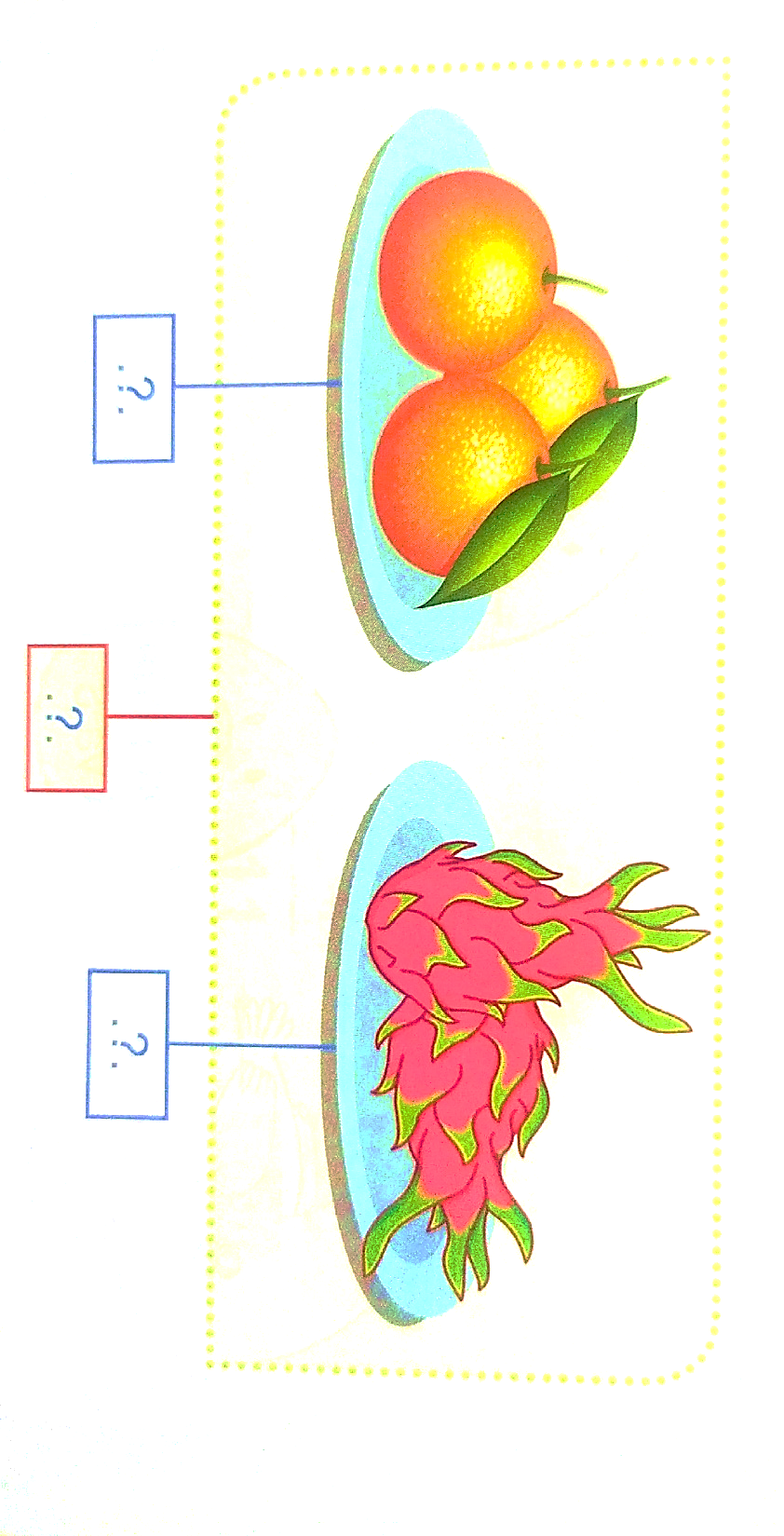 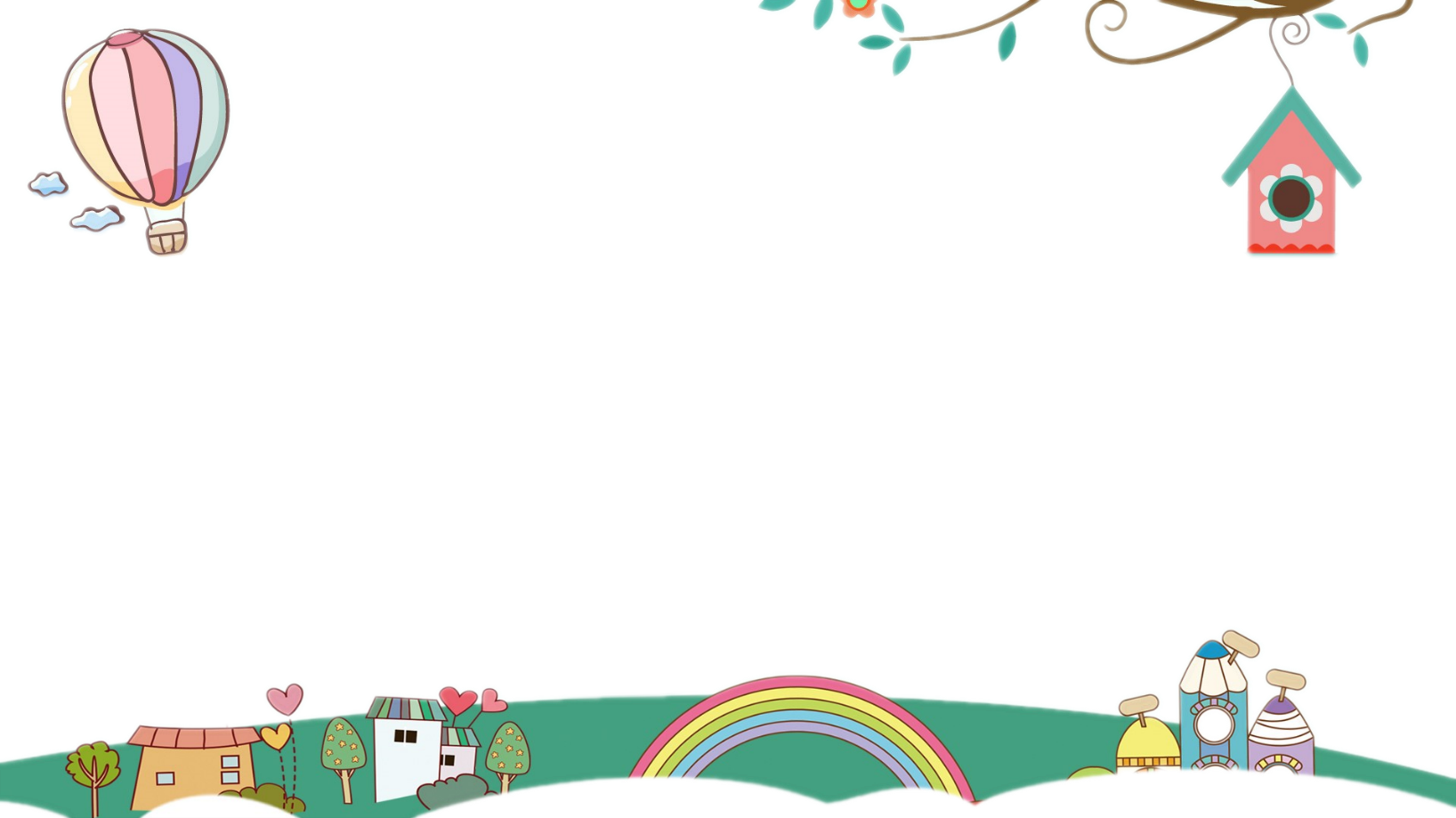 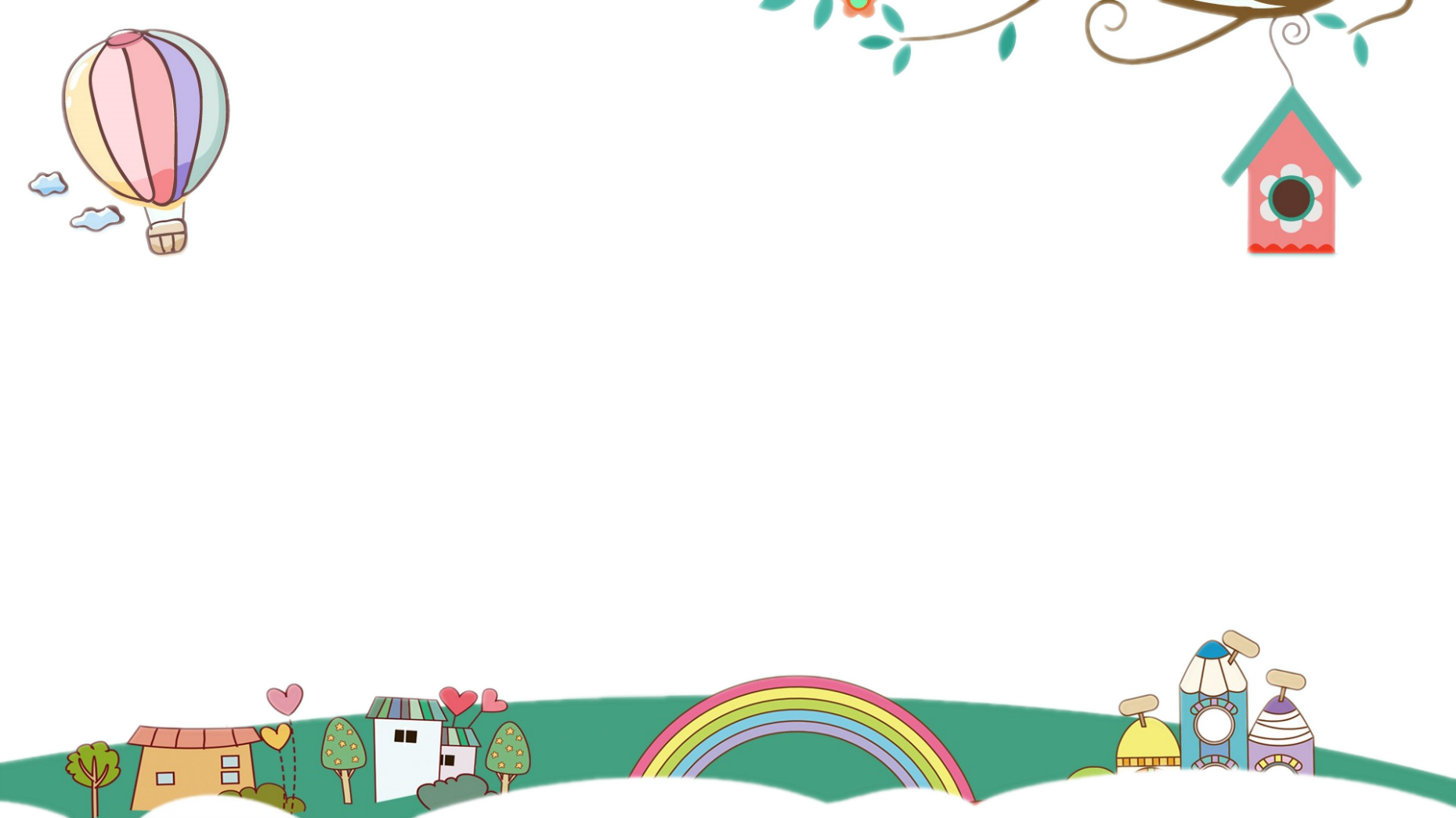 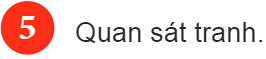 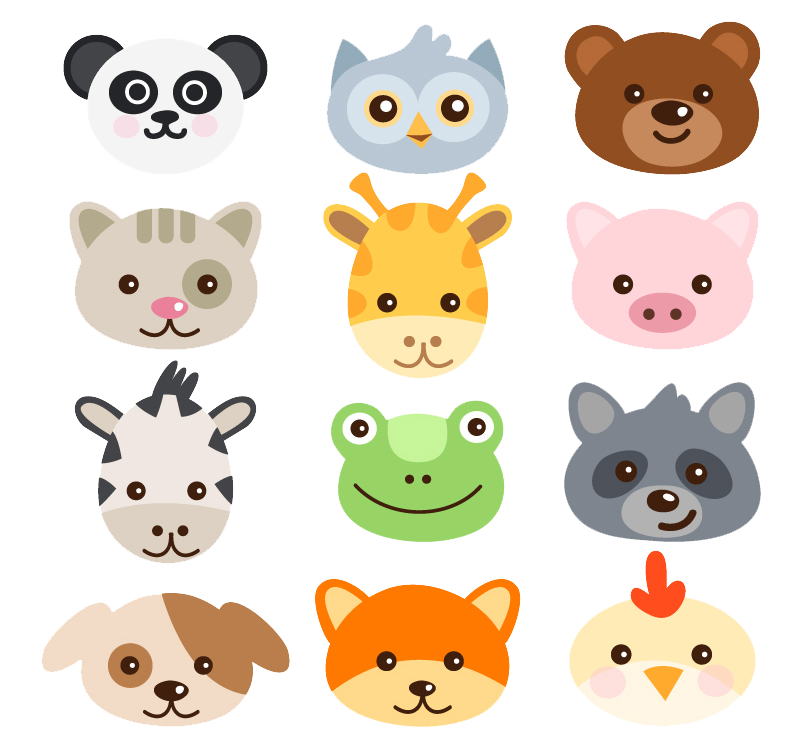 2
3
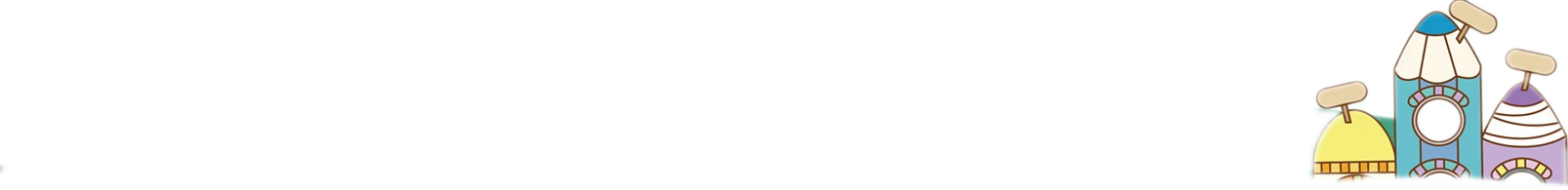 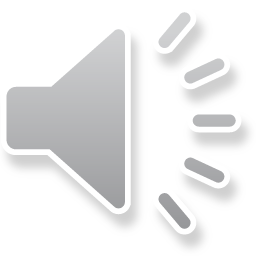 5
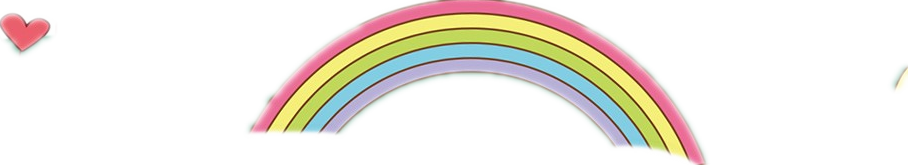 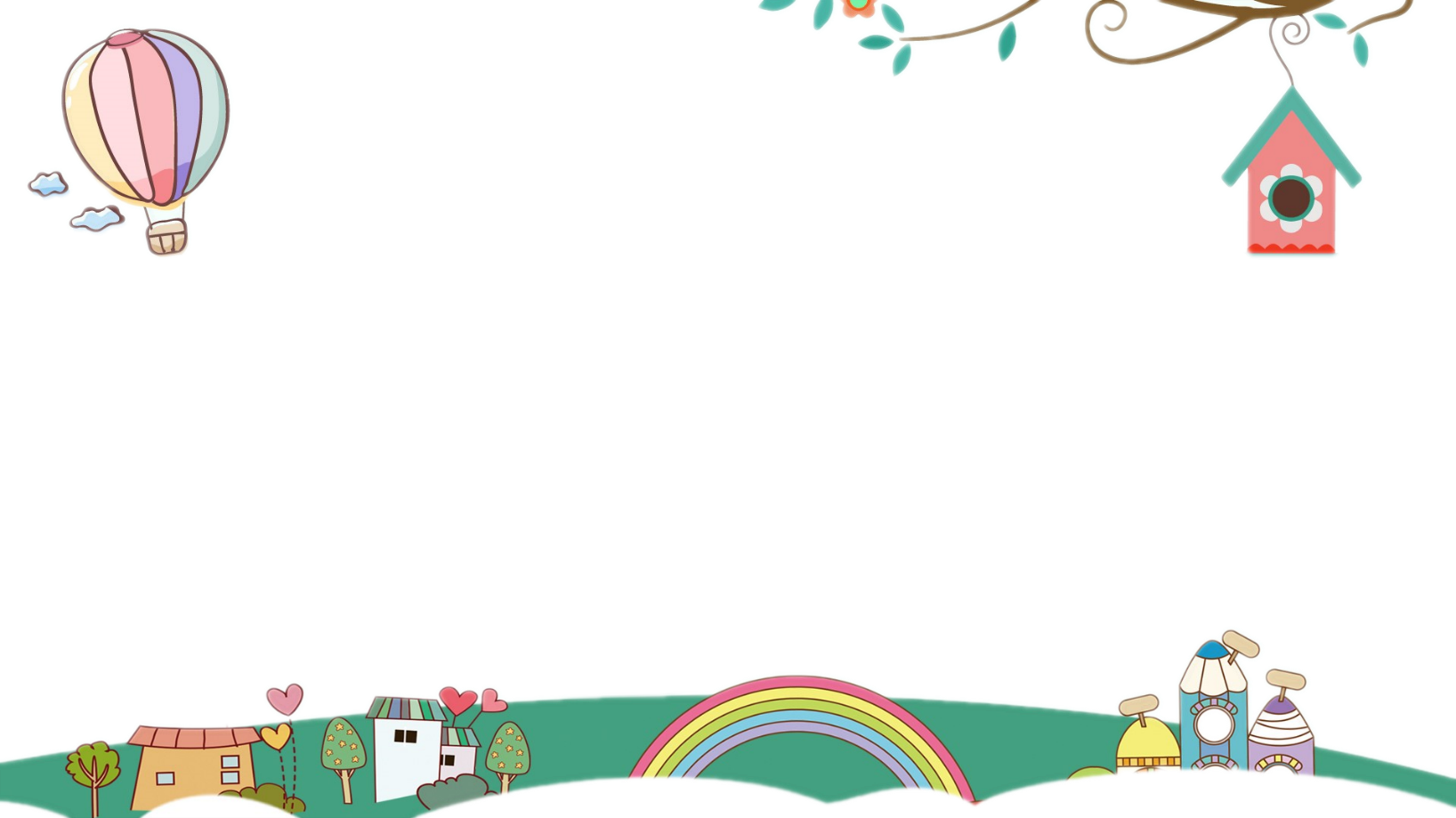 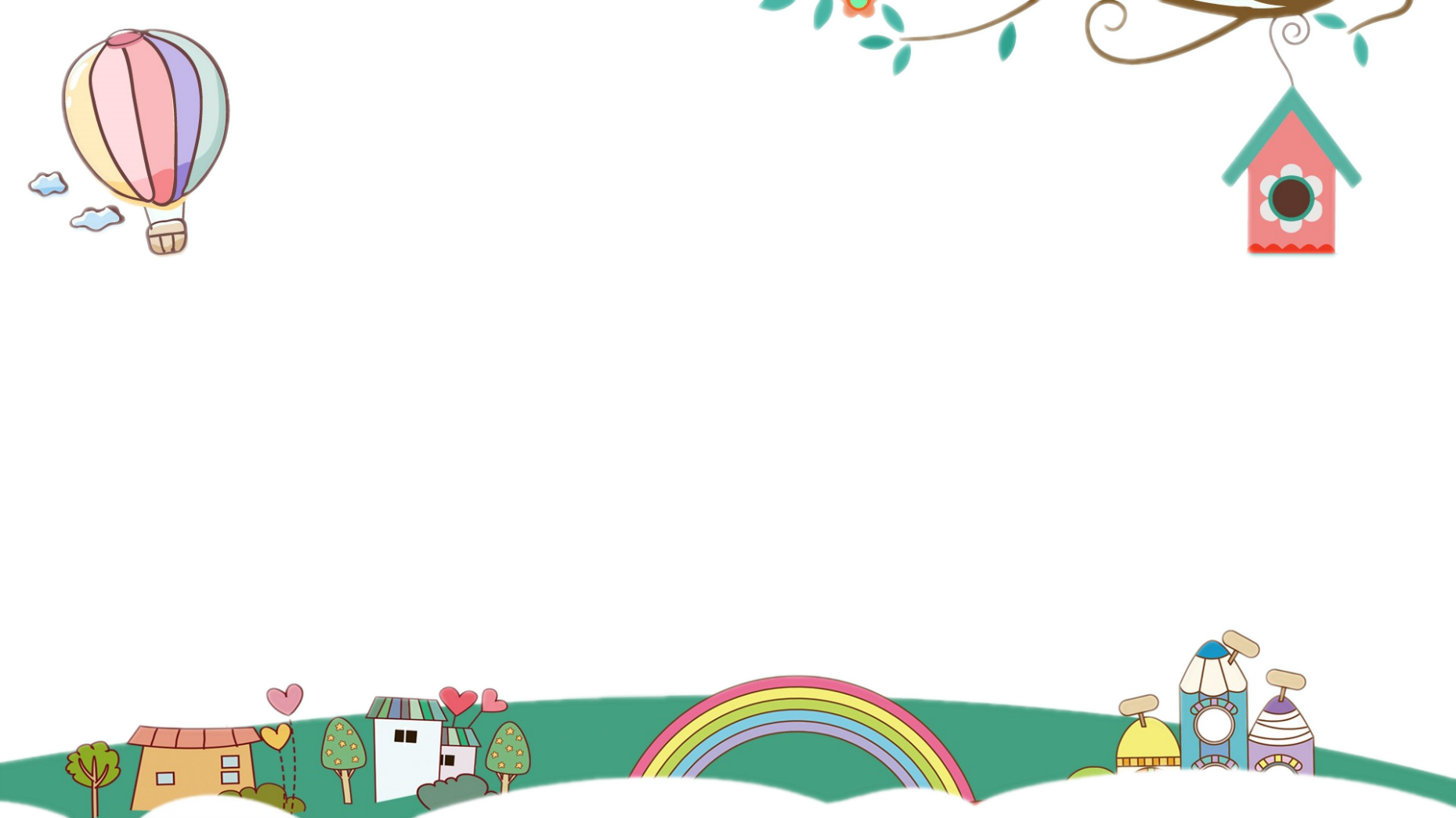 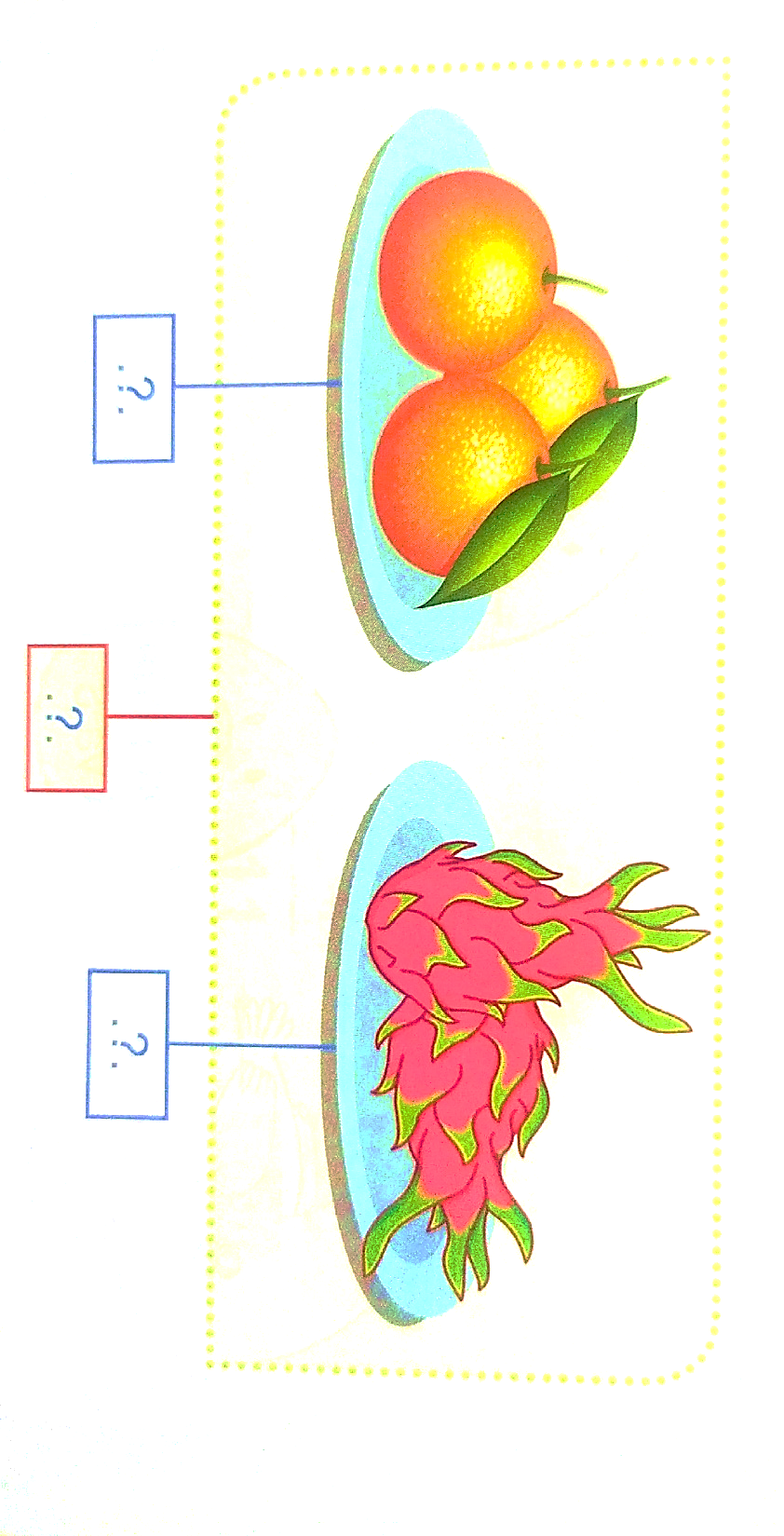 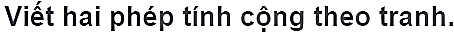 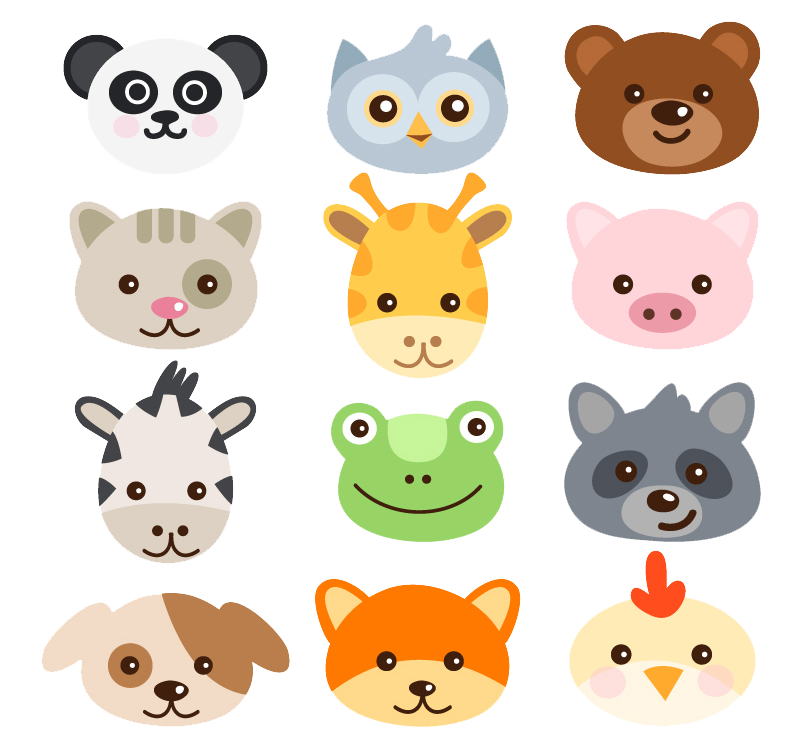 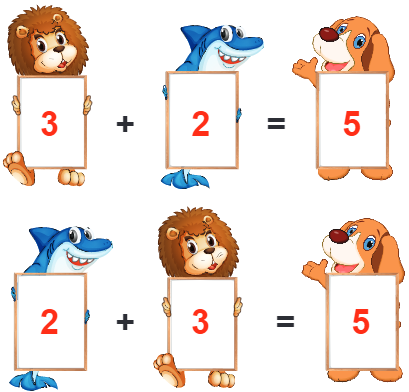 2
3
5
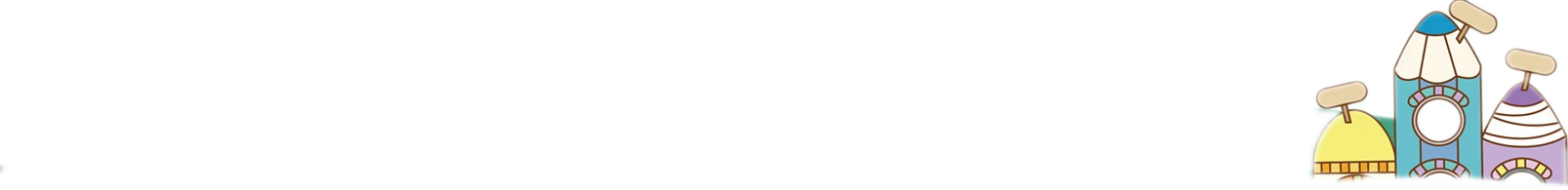 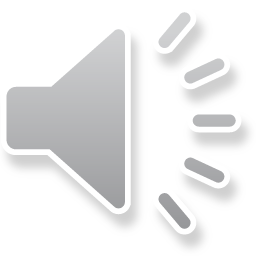 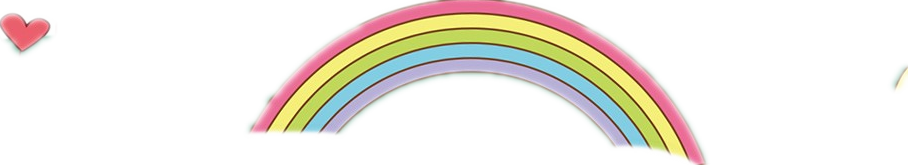 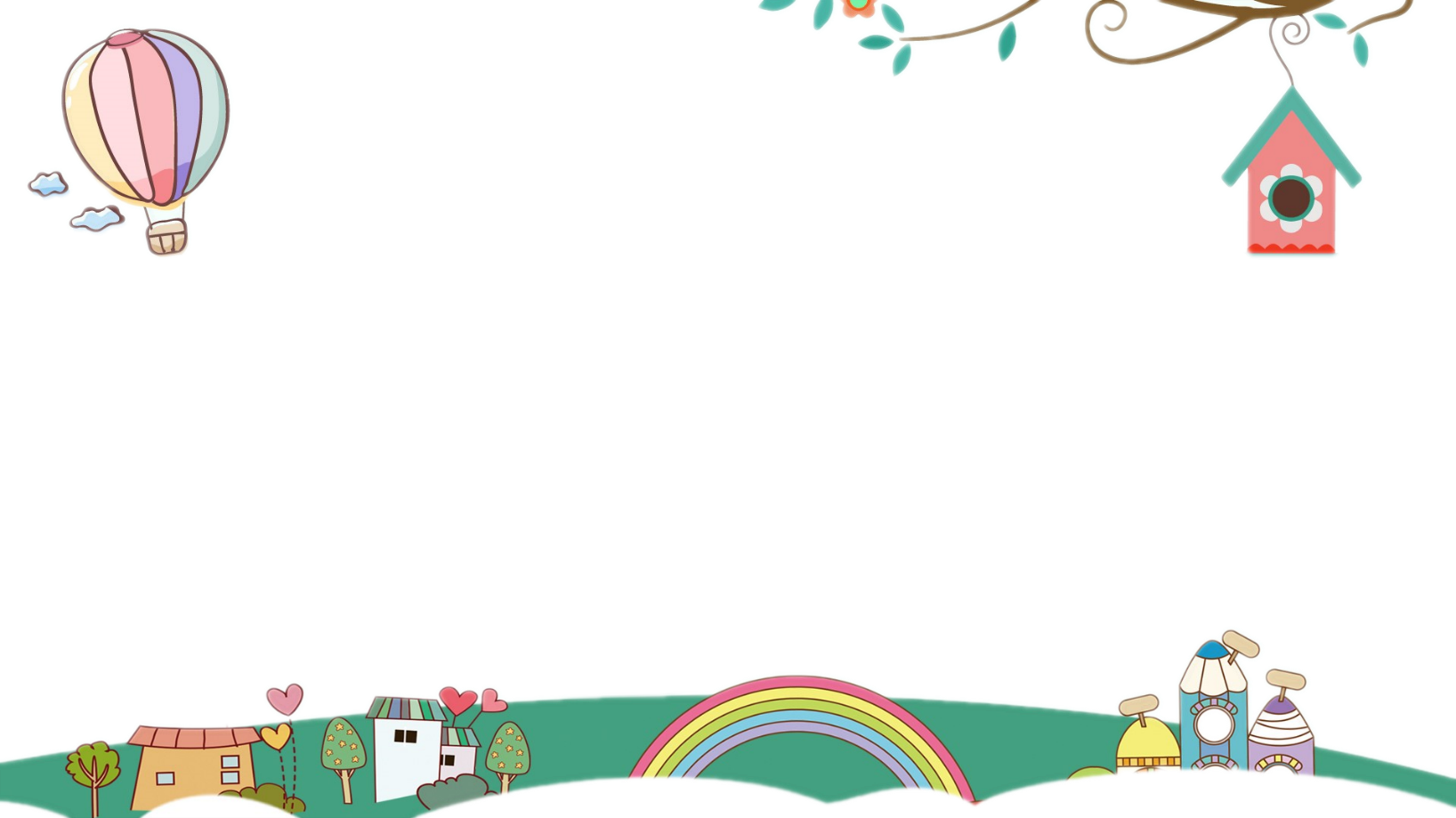 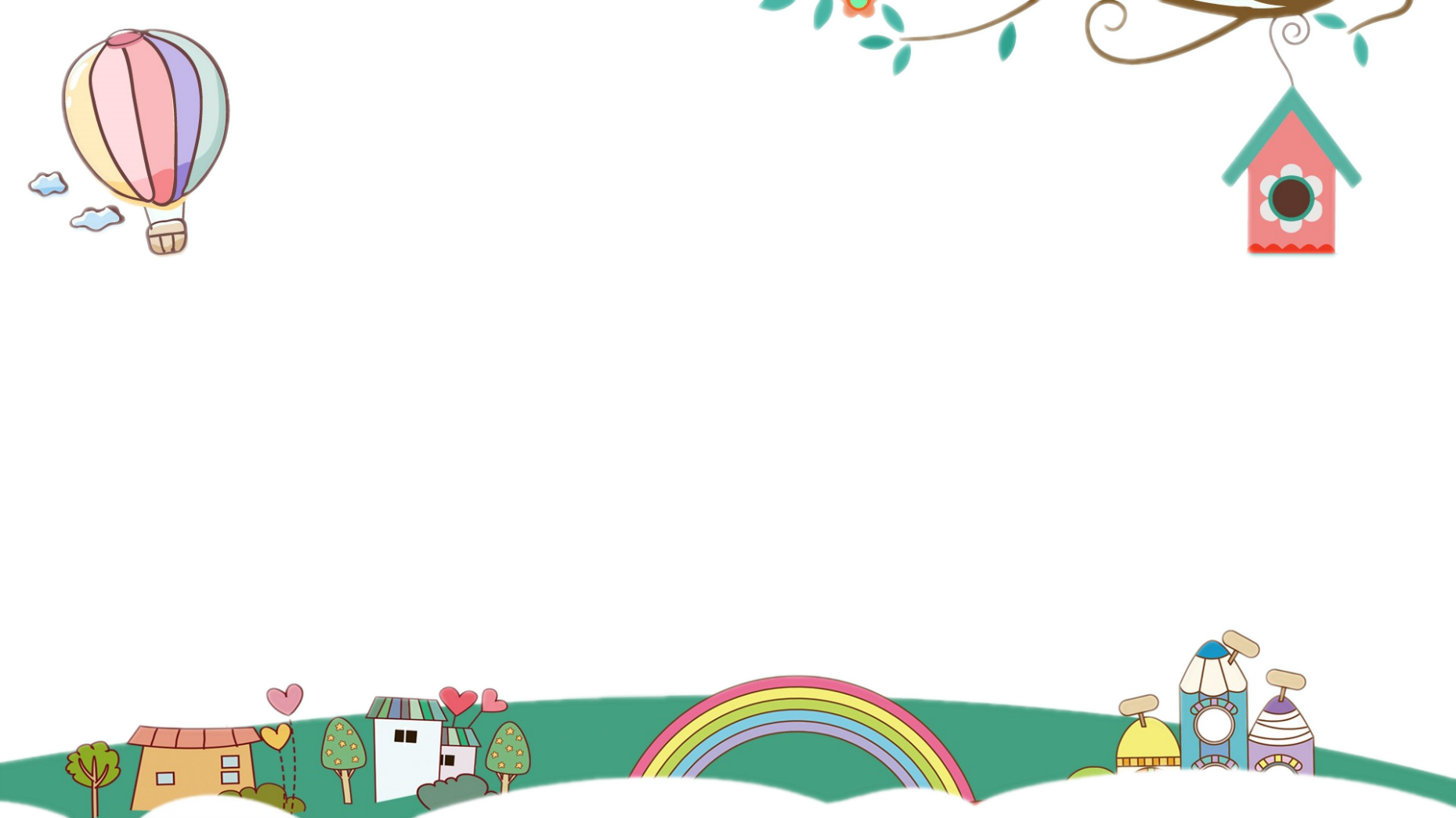 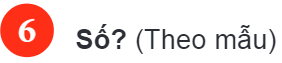 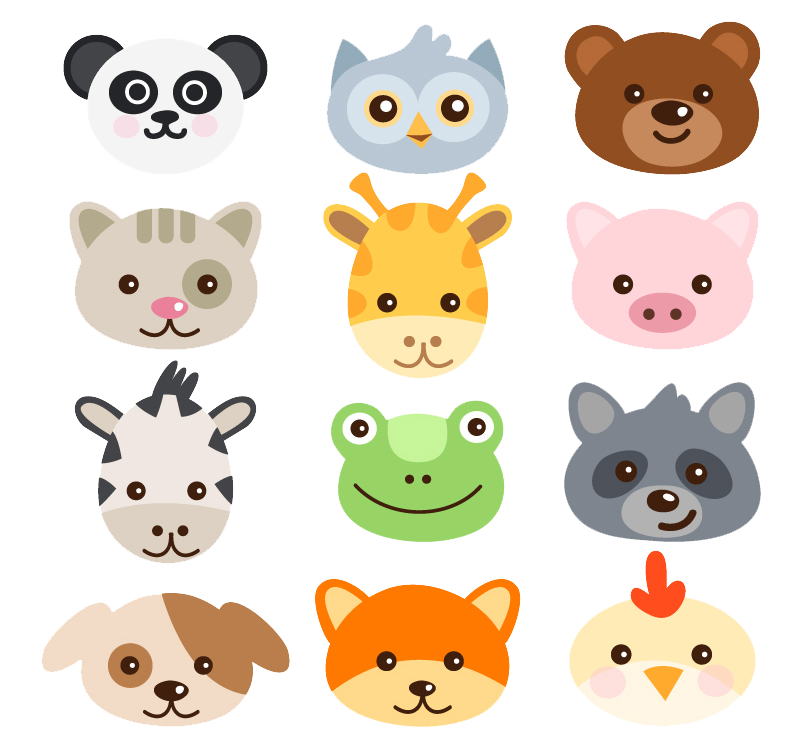 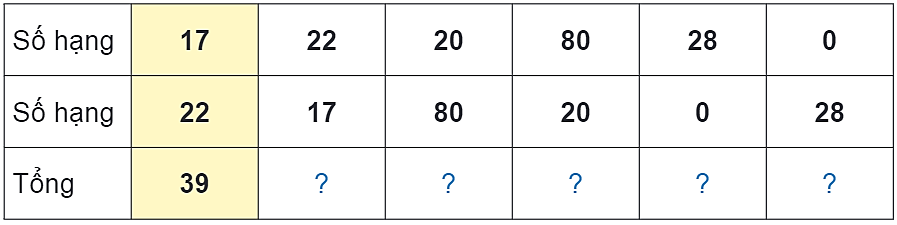 17 + 22 = 39
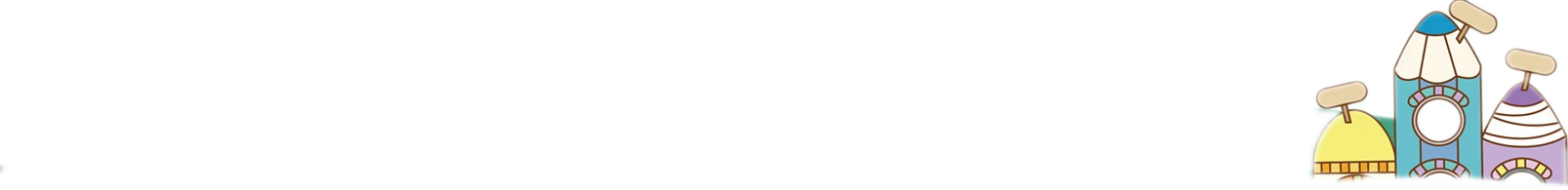 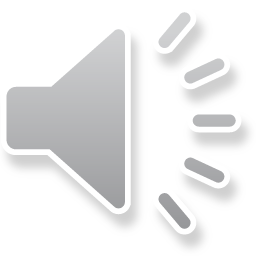 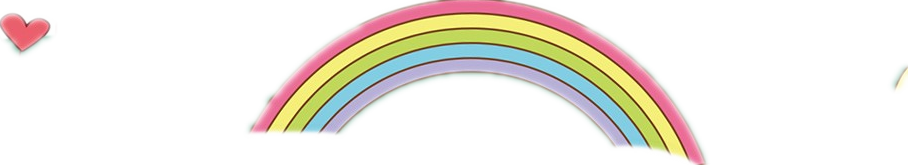 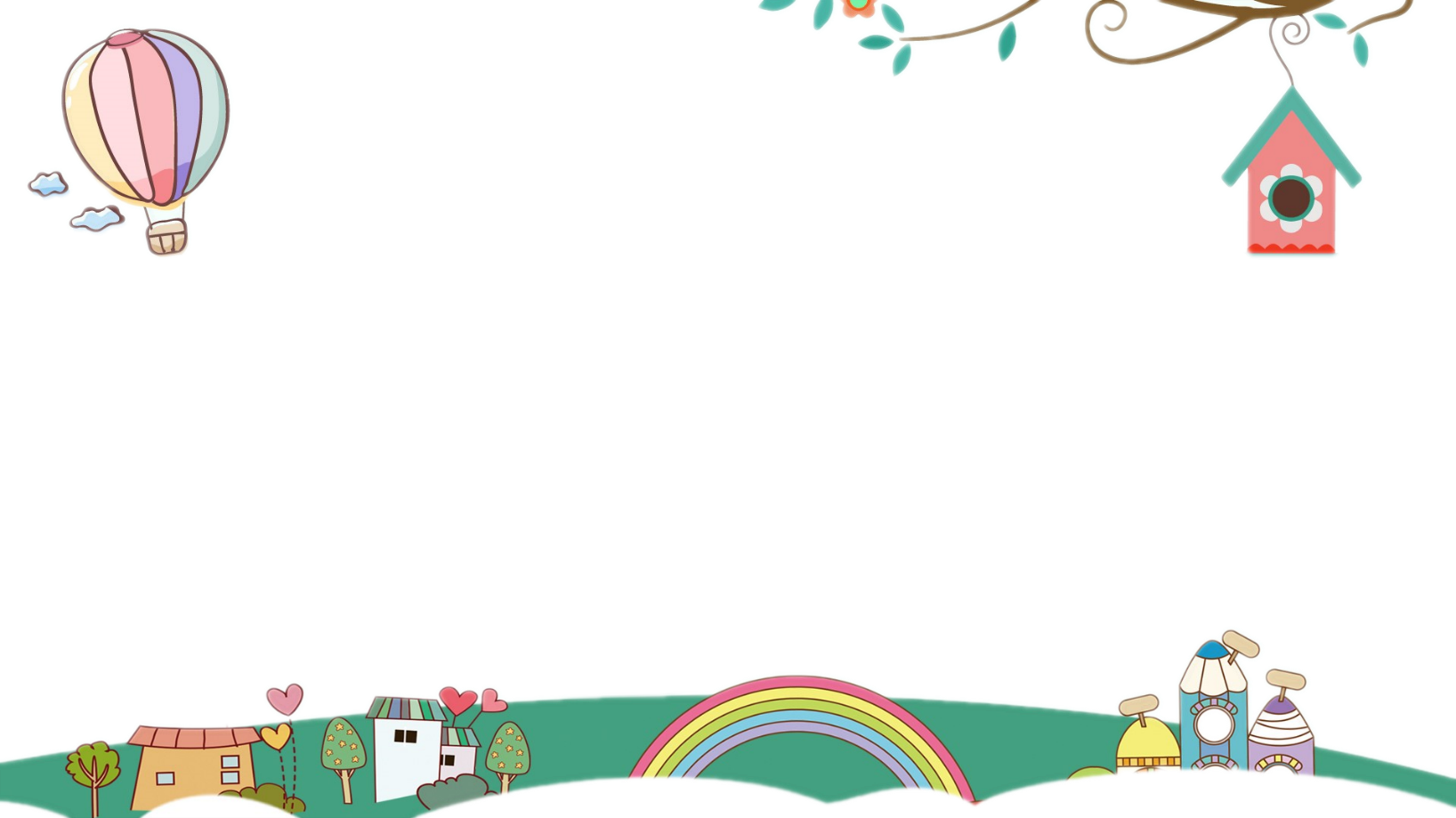 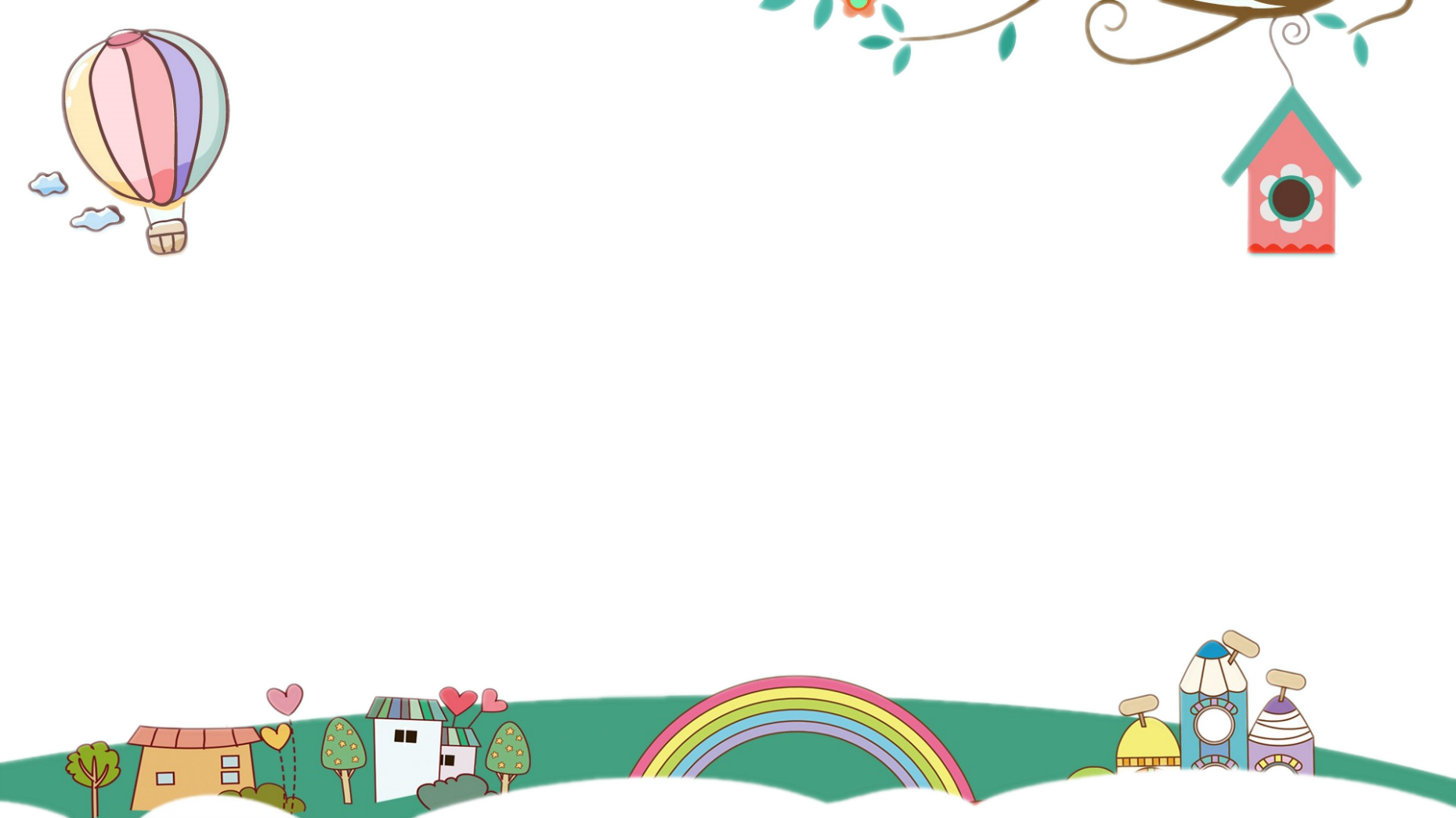 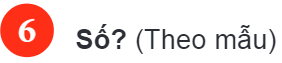 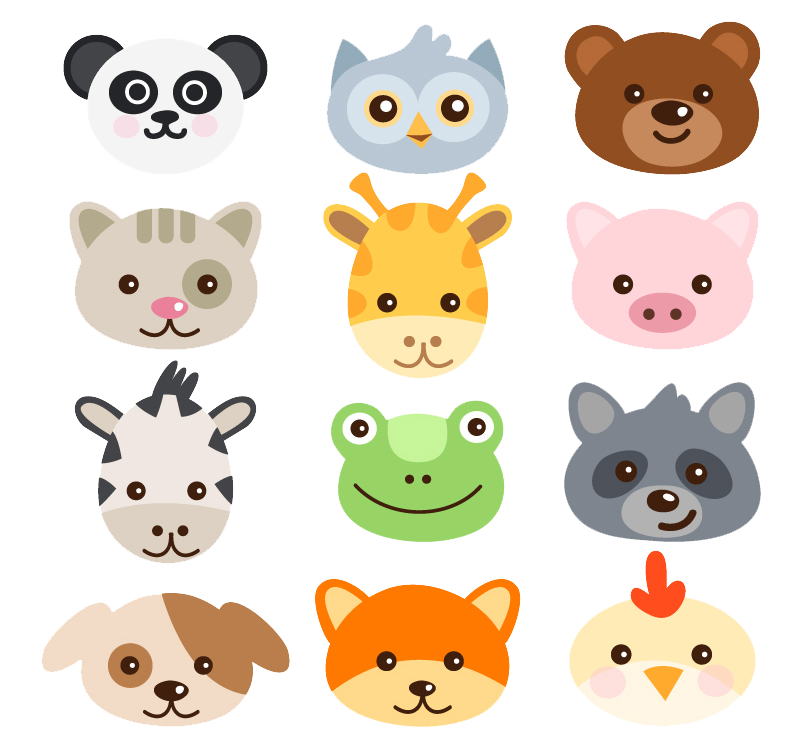 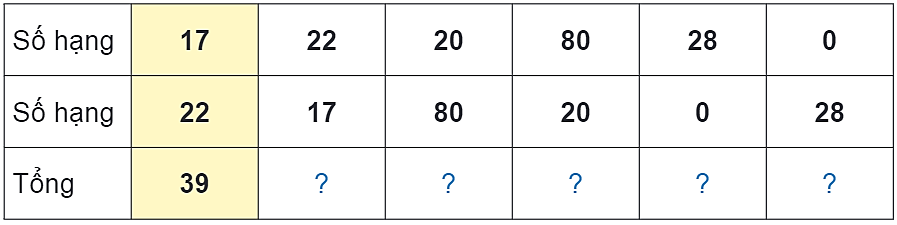 100
28
28
100
39
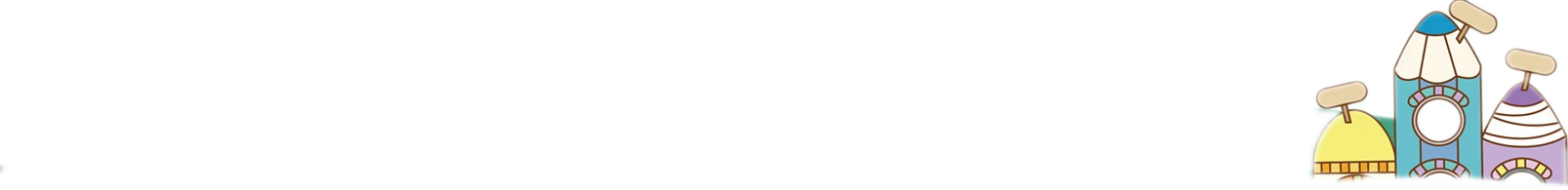 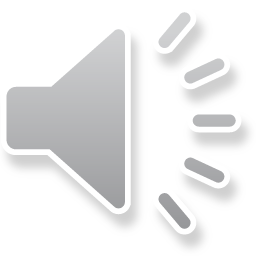 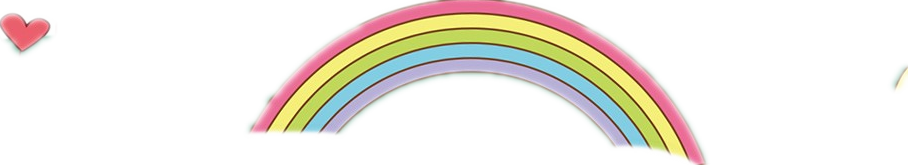 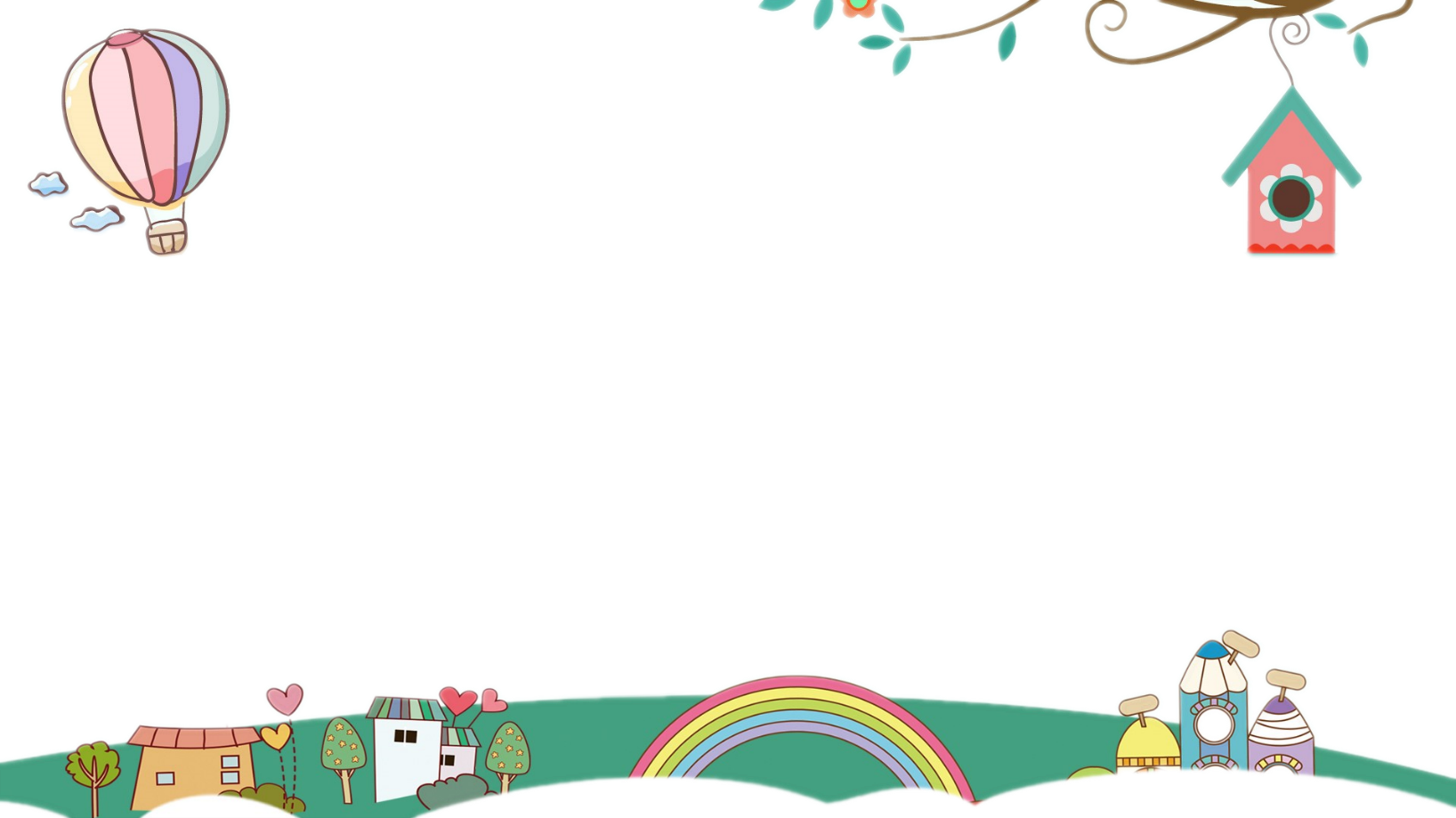 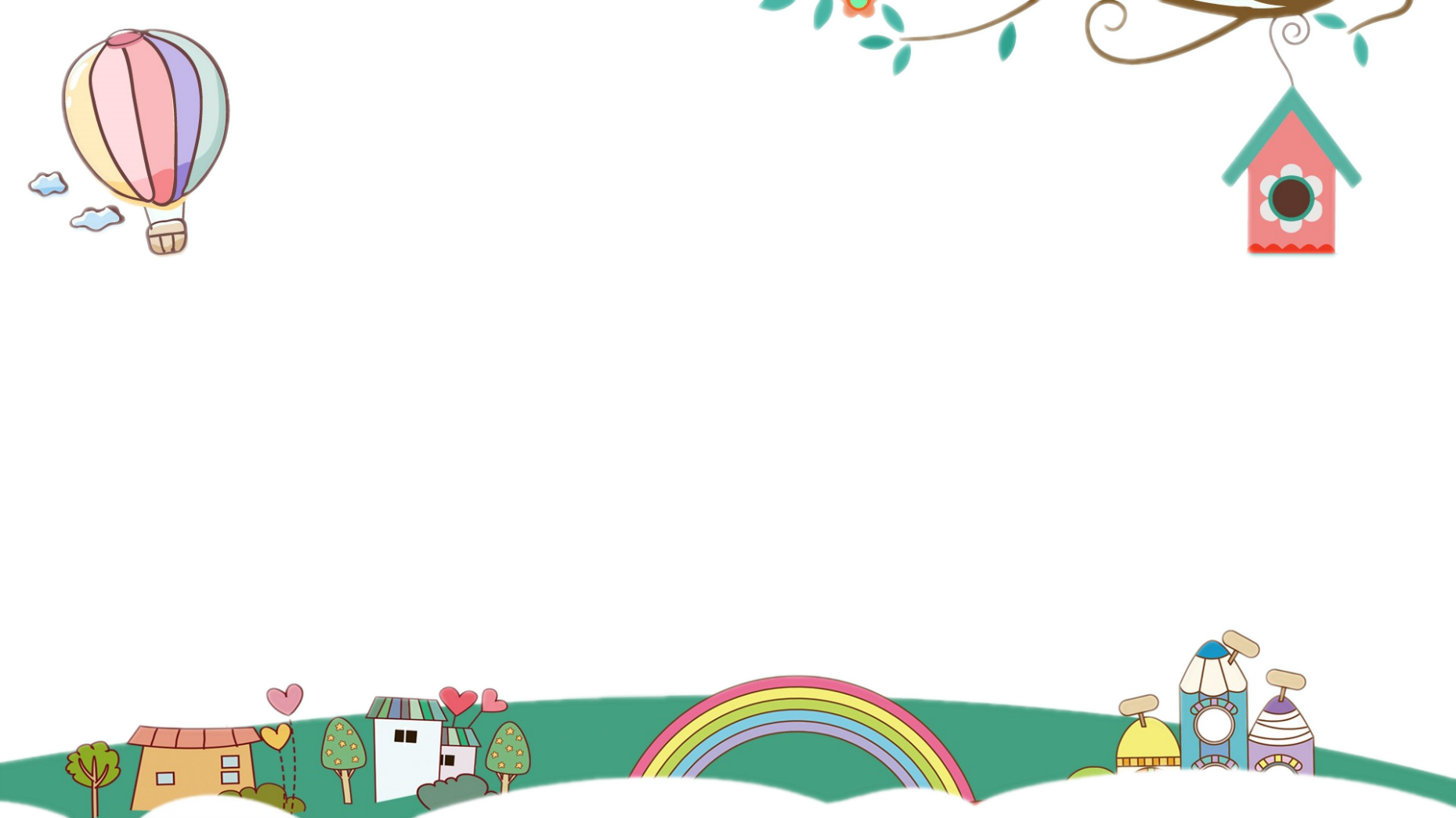 Dặn dò
Ôn tập tên gọi các thành phần của phép tính cộng và luyện tập phép cộng trong phạm vi 100.
Chuẩn bị trước bài:
“Số bị trừ - Số trừ - Hiệu”
Hoàn thành các bài tập vào vở.
1
2
3
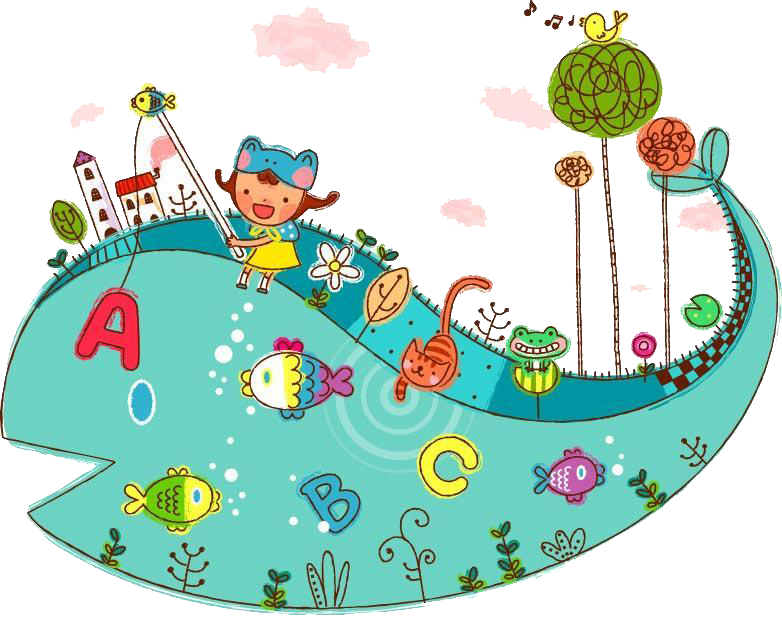 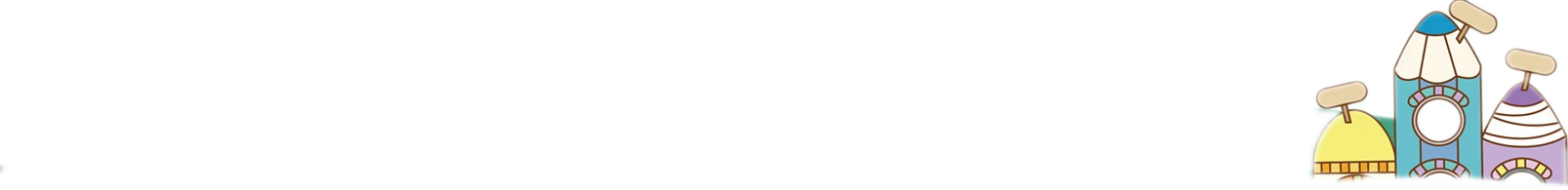 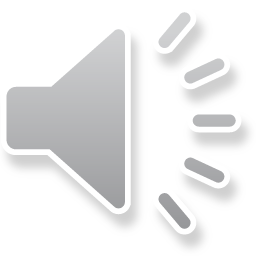 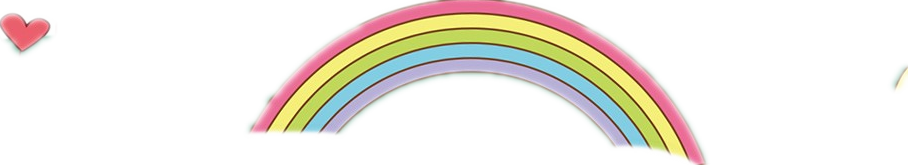 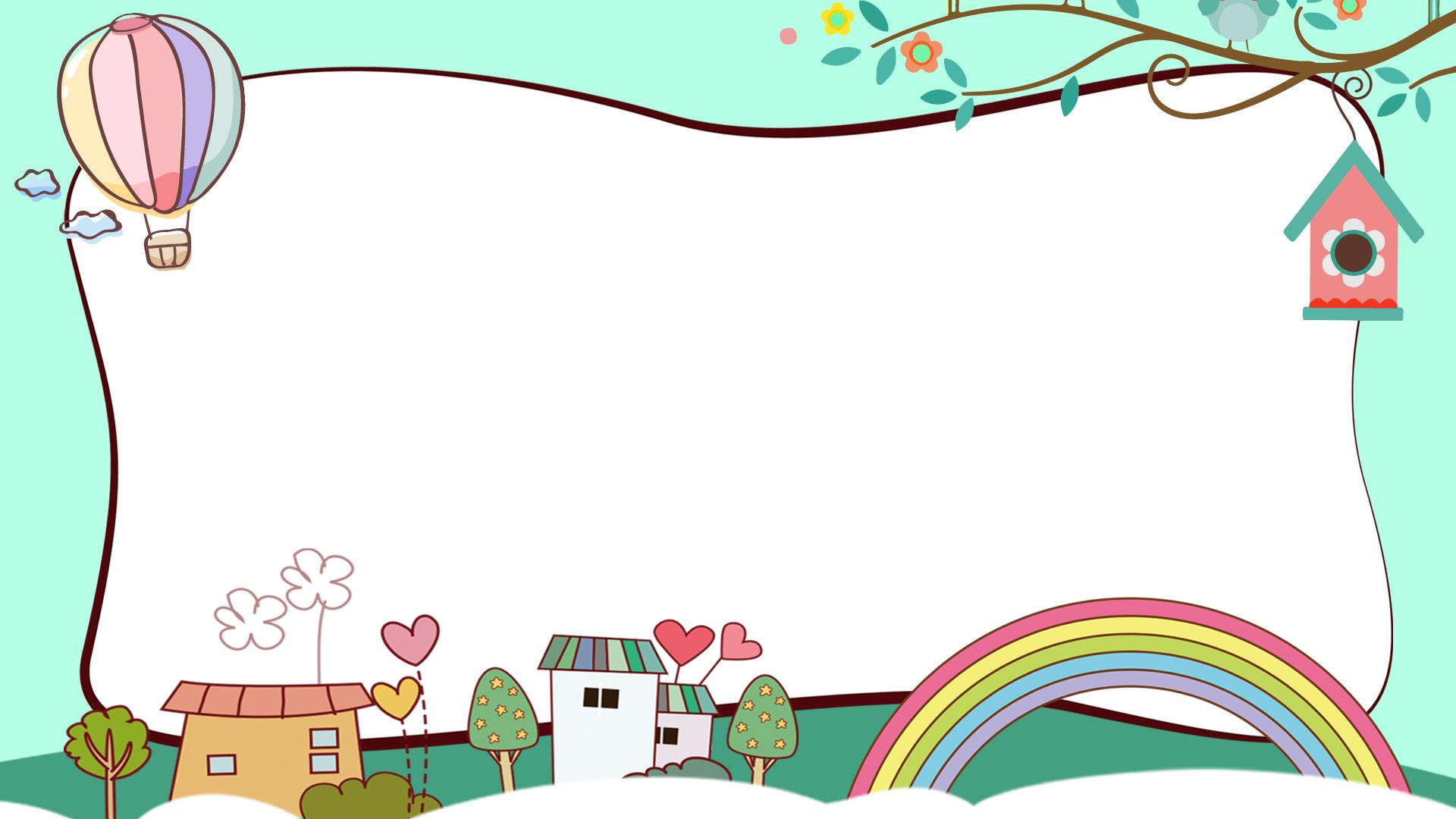 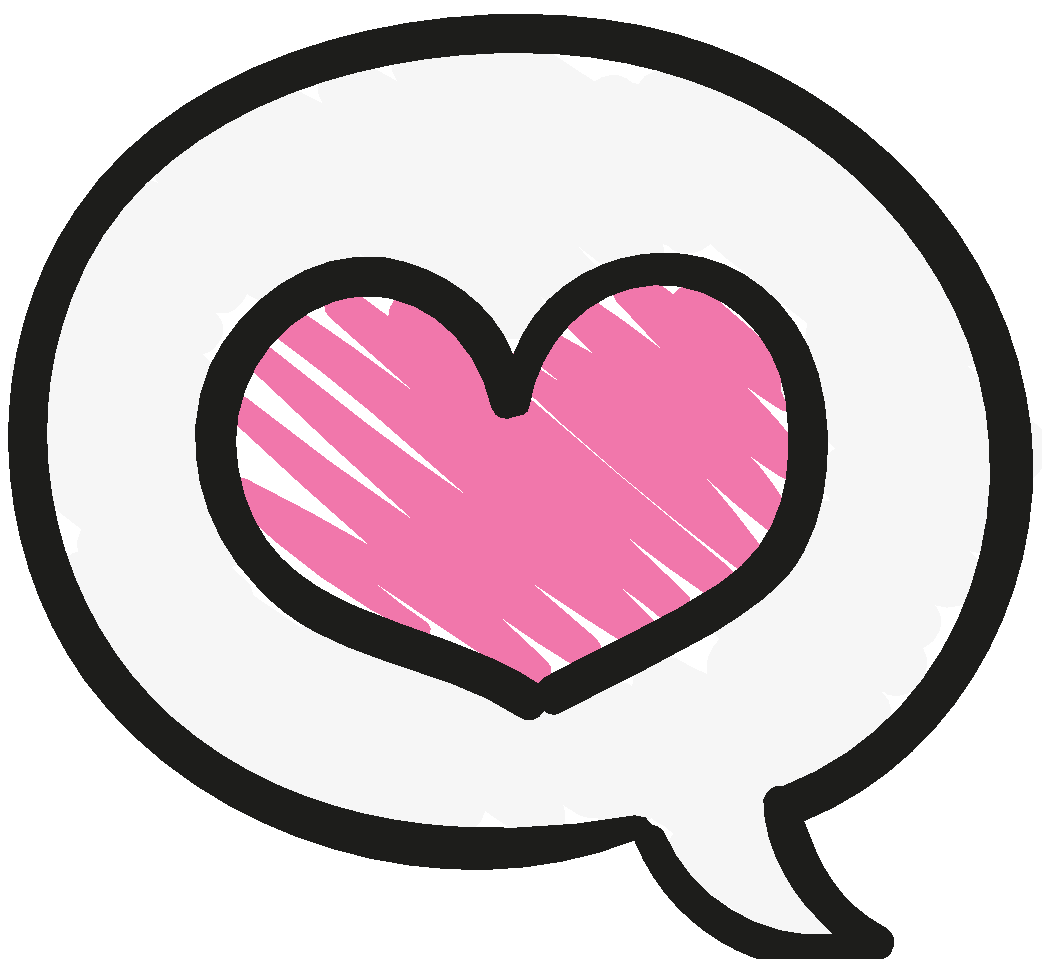 CHÀO TẠM BIỆT
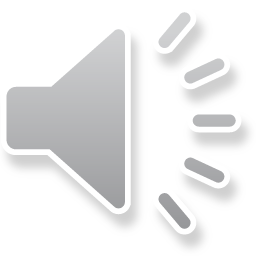 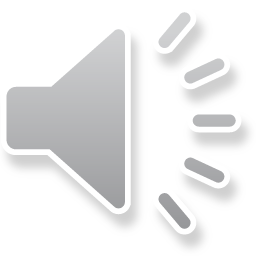